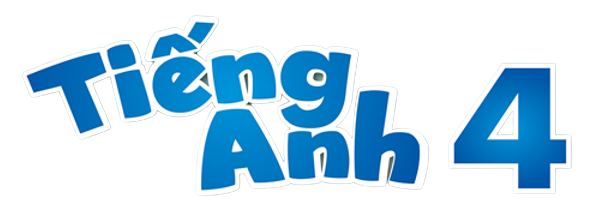 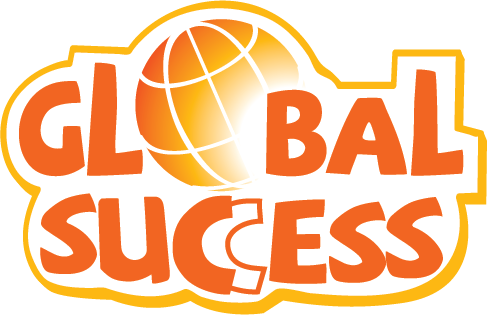 Mến gửi quý thầy cô!
Bộ bài giảng Tiếng Anh 1 - 4 Global này được biên soạn bởi MsPham, là công sức lao động và là tâm huyết của MsPham. Vì vậy, khi đăng kí nhận bài giảng, quý thầy cô được tùy ý chỉnh sửa cho phù hợp mục đích giảng dạy của mình.  
Tuy nhiên, mọi hình thức chia sẻ, trao đổi, mua bán, cho tặng bộ bài giảng này đều vi phạm và là ăn cắp. 
Kính mong thầy cô cùng mình giữ gìn sự cao quý của nghề giáo và cùng nhau tôn trọng công sức của đồng nghiệp.
		Trân trọng! 
		 MsPham – 0936082789
Unit 11
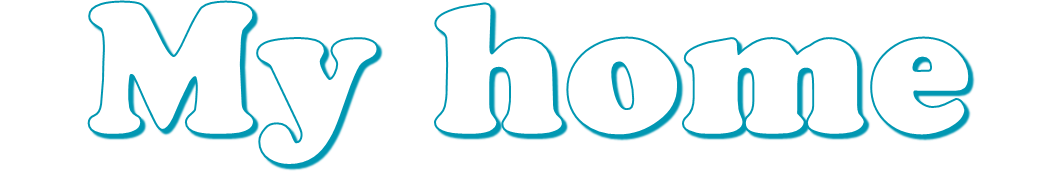 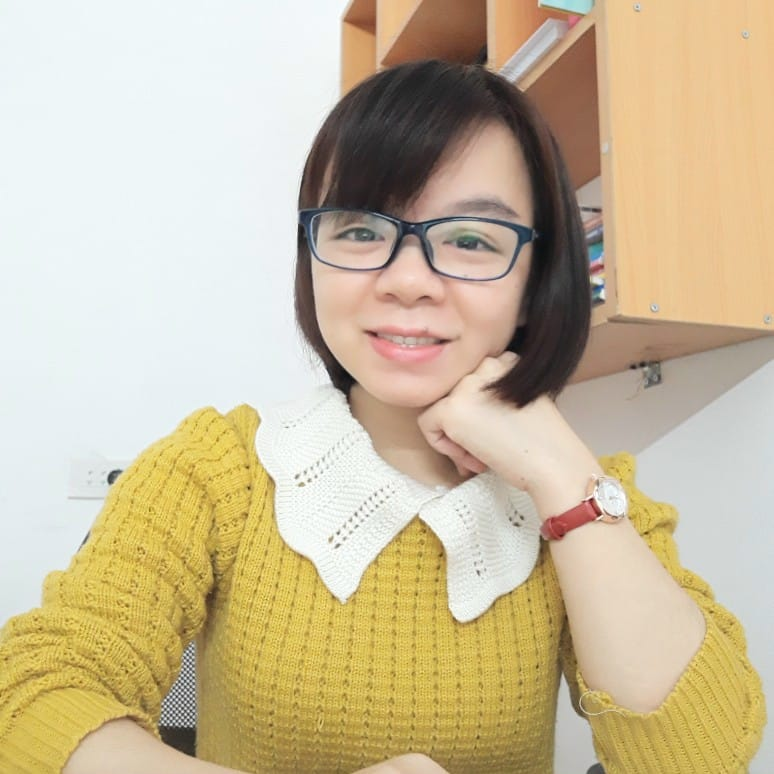 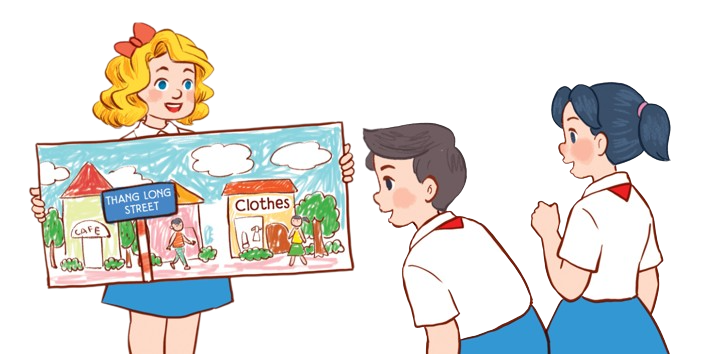 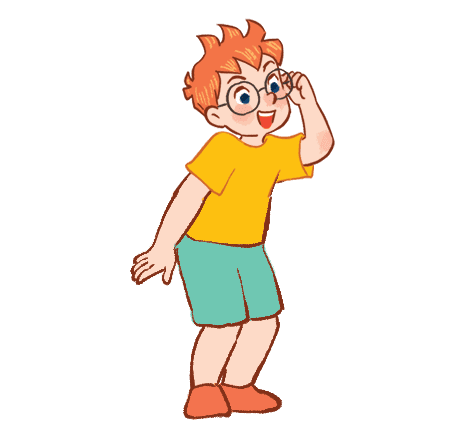 MsPham 
0936082789
Lesson 1 – Period 2
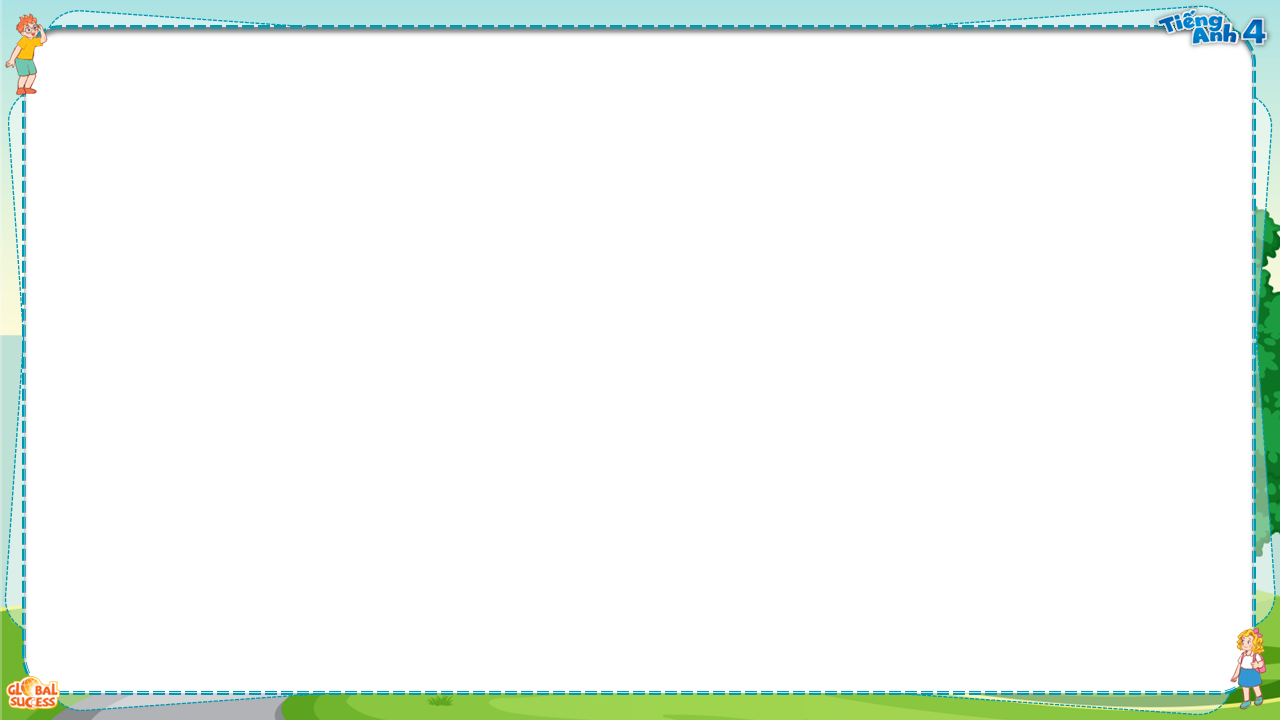 Mến gửi quý thầy cô!
Bộ bài giảng Tiếng Anh 1 - 4 Global này được biên soạn bởi MsPham, là công sức lao động và là tâm huyết của MsPham. Vì vậy, khi đăng kí nhận bài giảng, quý thầy cô được tùy ý chỉnh sửa cho phù hợp mục đích giảng dạy của mình.  
Tuy nhiên, mọi hình thức chia sẻ, trao đổi, mua bán, cho tặng bộ bài giảng này đều vi phạm và là ăn cắp. 
Kính mong thầy cô cùng mình giữ gìn sự cao quý của nghề giáo và cùng nhau tôn trọng công sức của đồng nghiệp.
		Trân trọng! 
		 MsPham – 0936082789
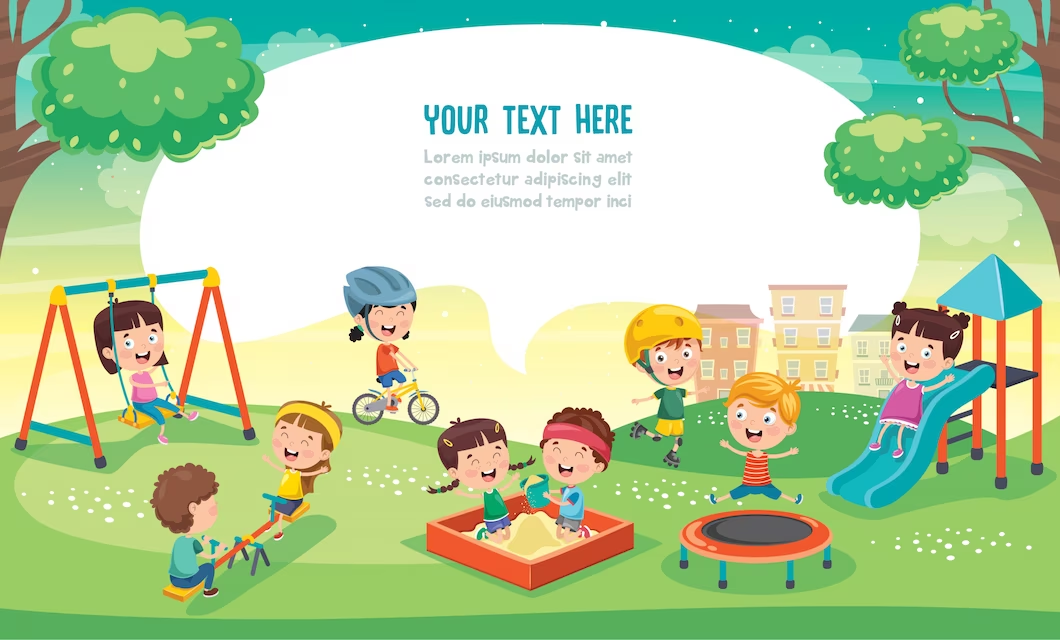 WARM UP
MsPham 
0936082789
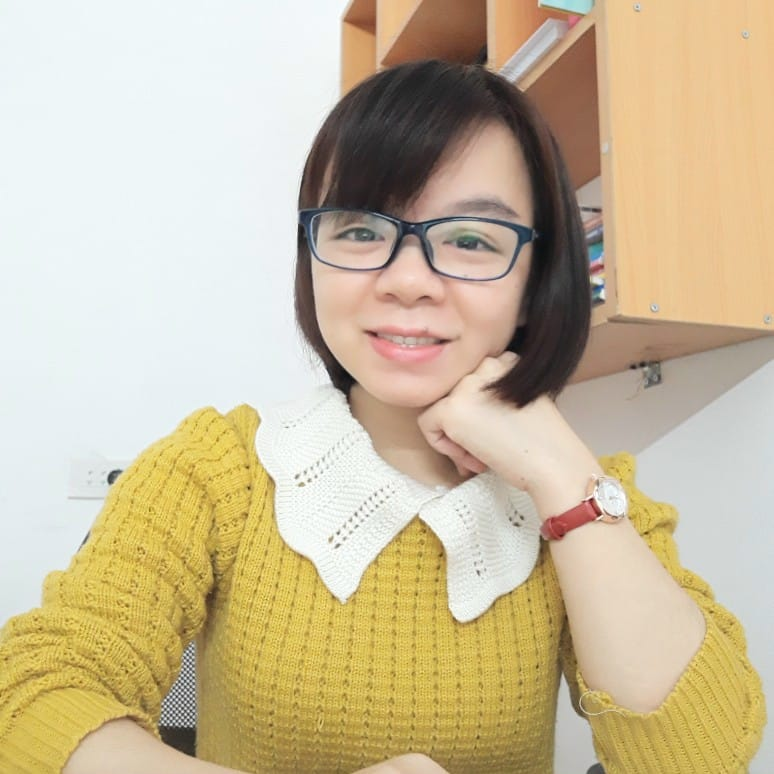 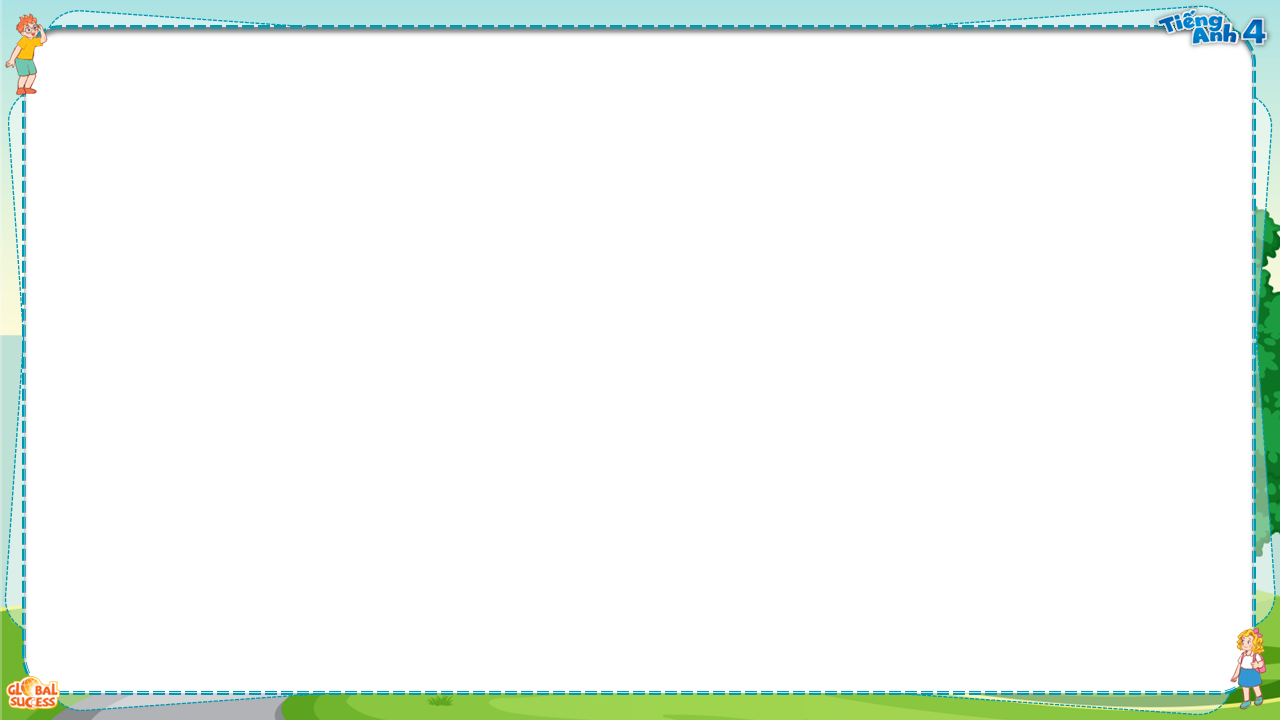 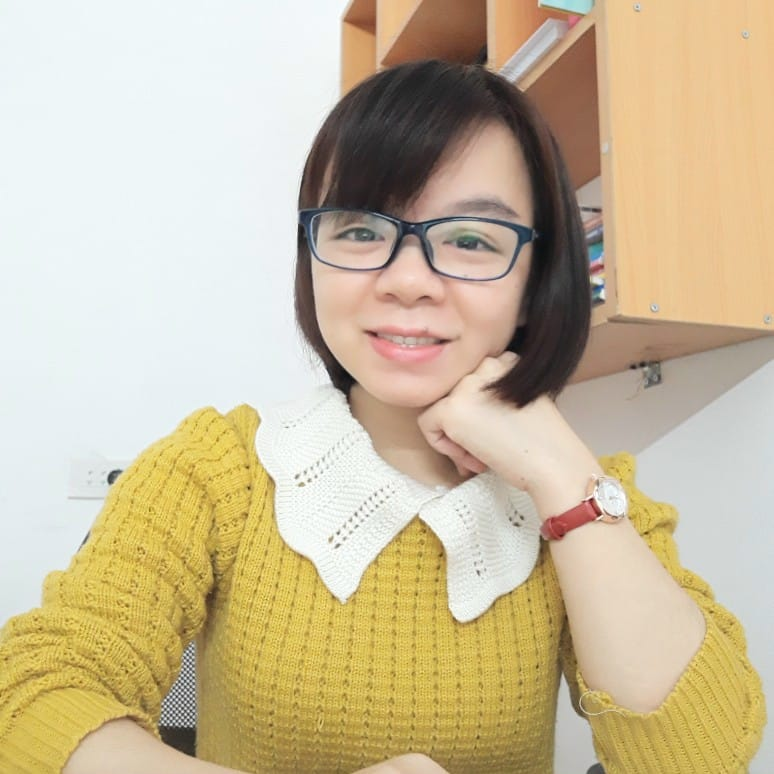 MsPham 
0936082789
https://www.youtube.com/watch?v=bk7fXHjH_LY&t=1s
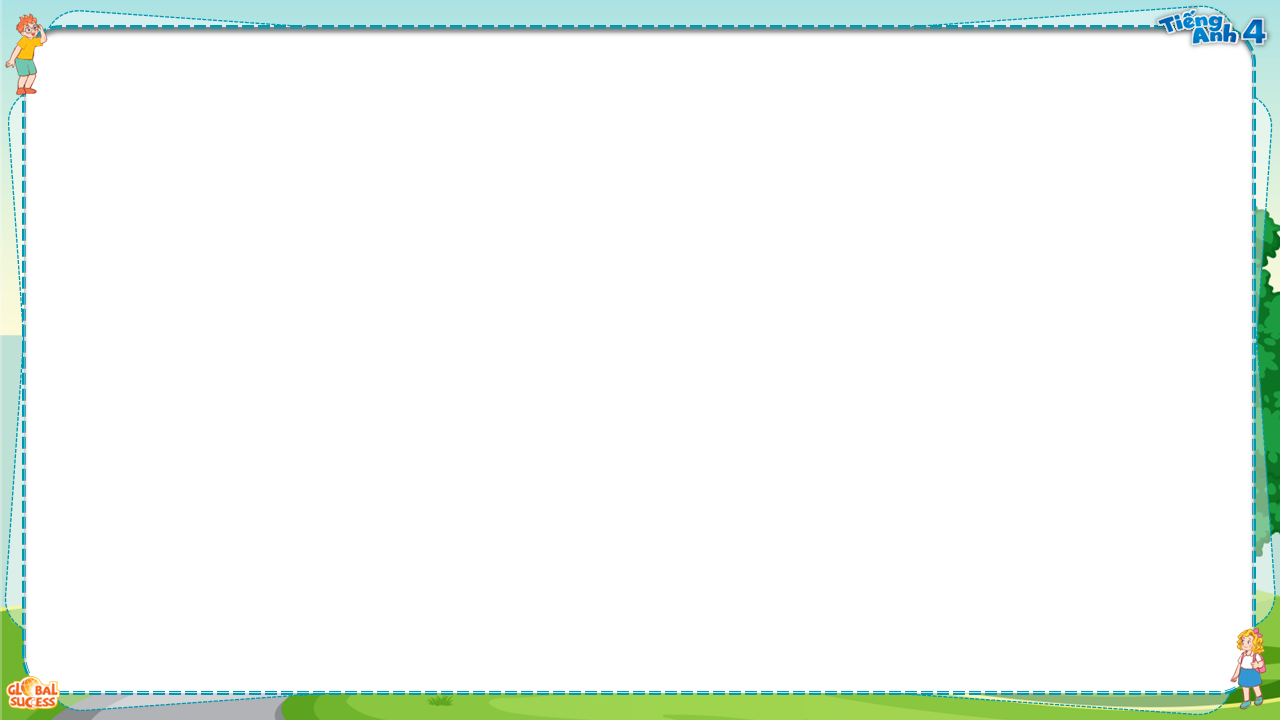 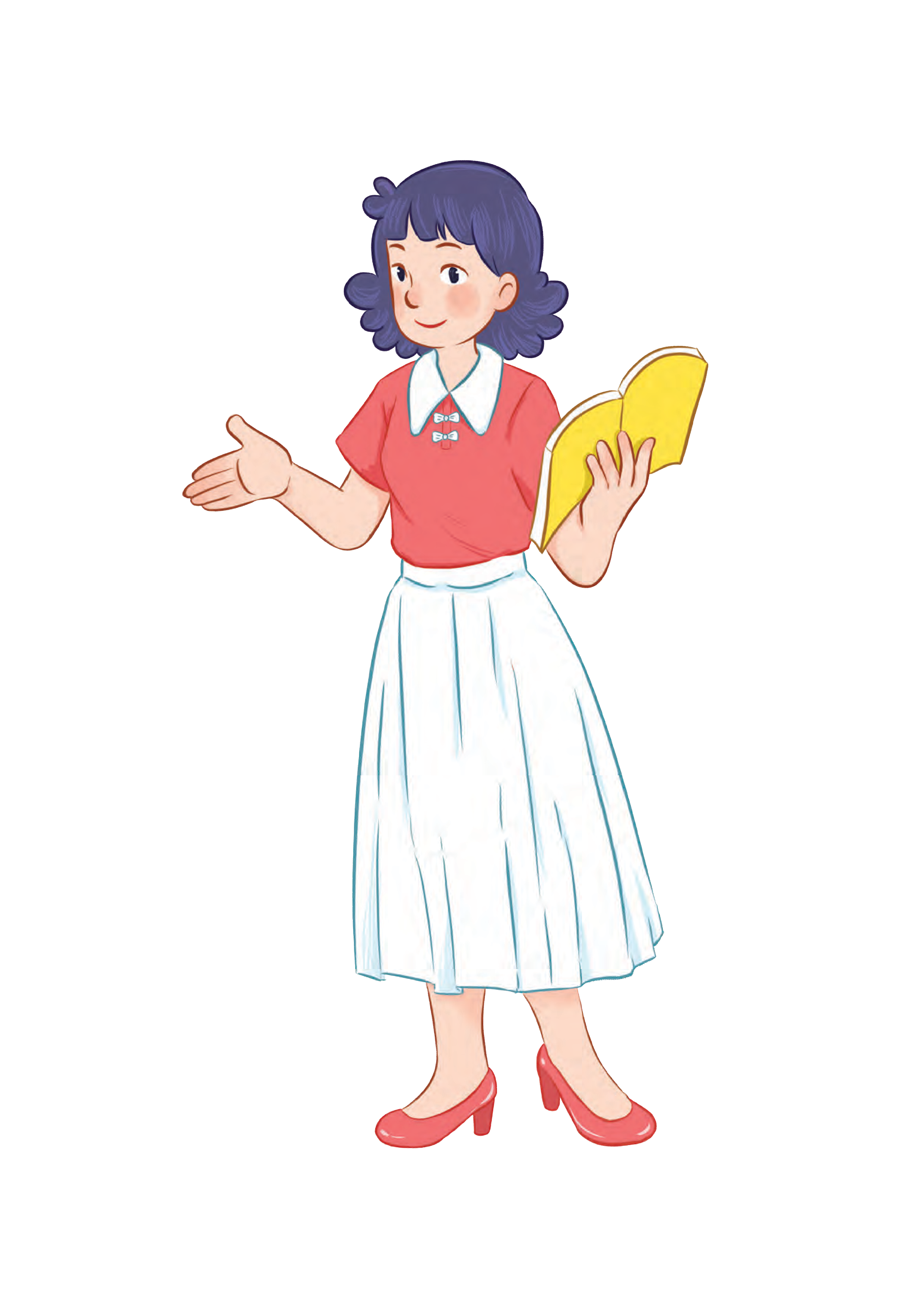 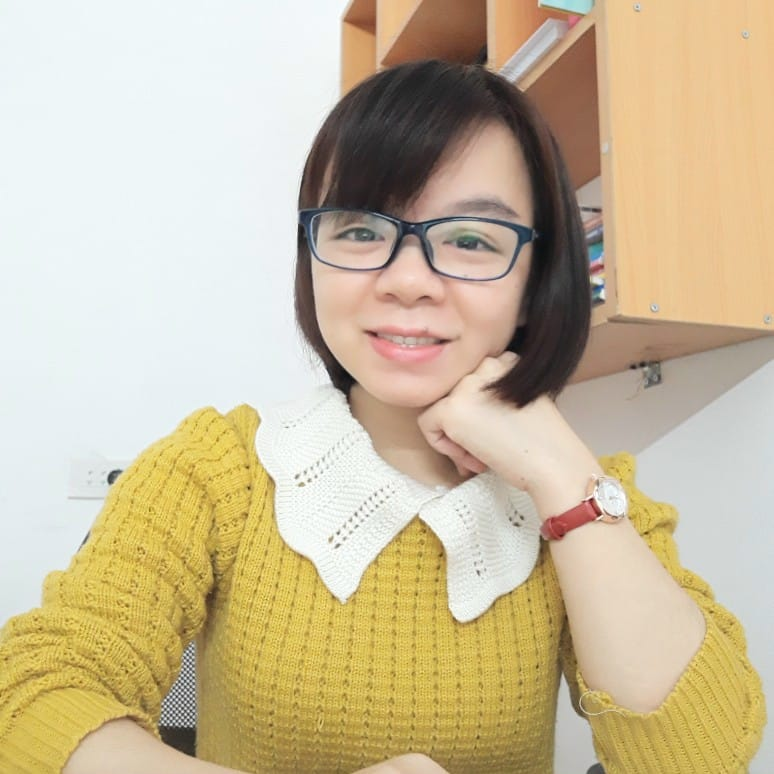 Review
MsPham 
0936082789
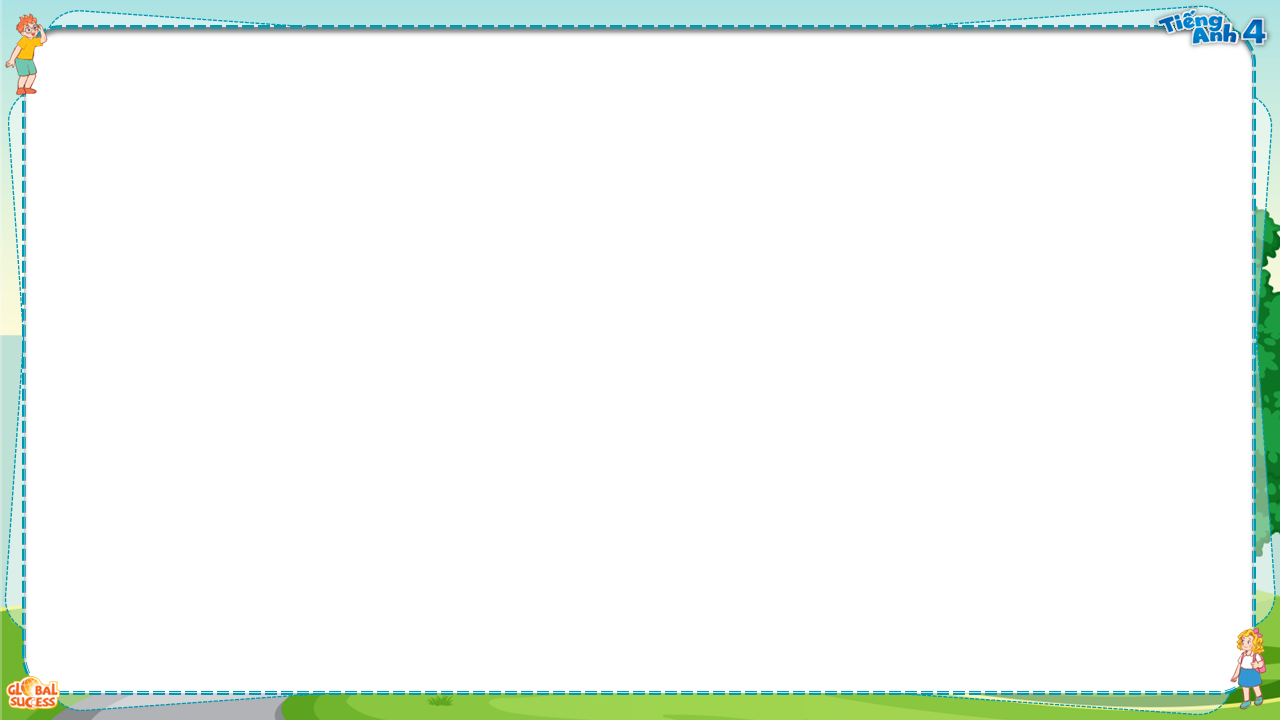 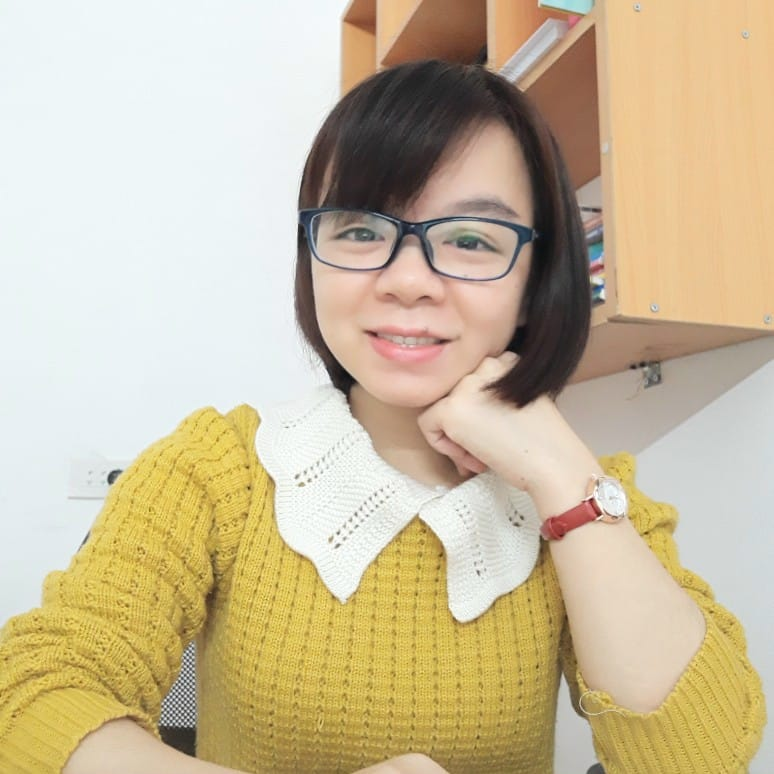 MsPham 
0936082789
(Bạn sống ở đâu?)
Where do you live?
I live _________.
(Tớ sống ở____)
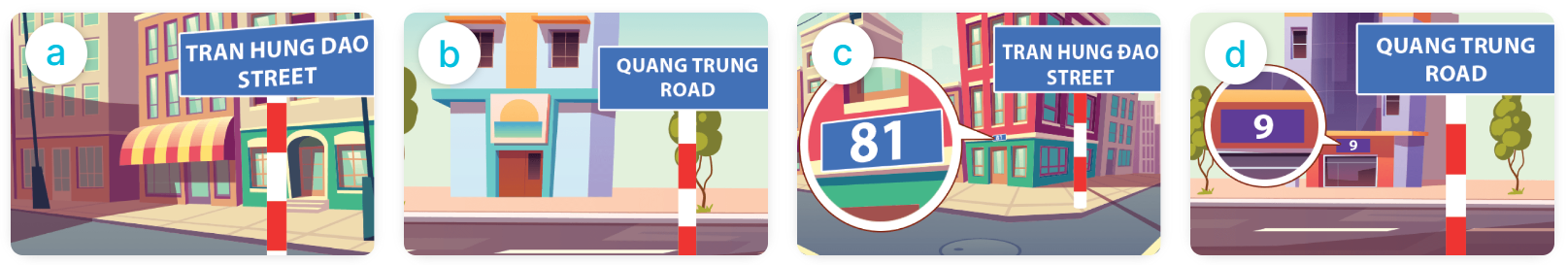 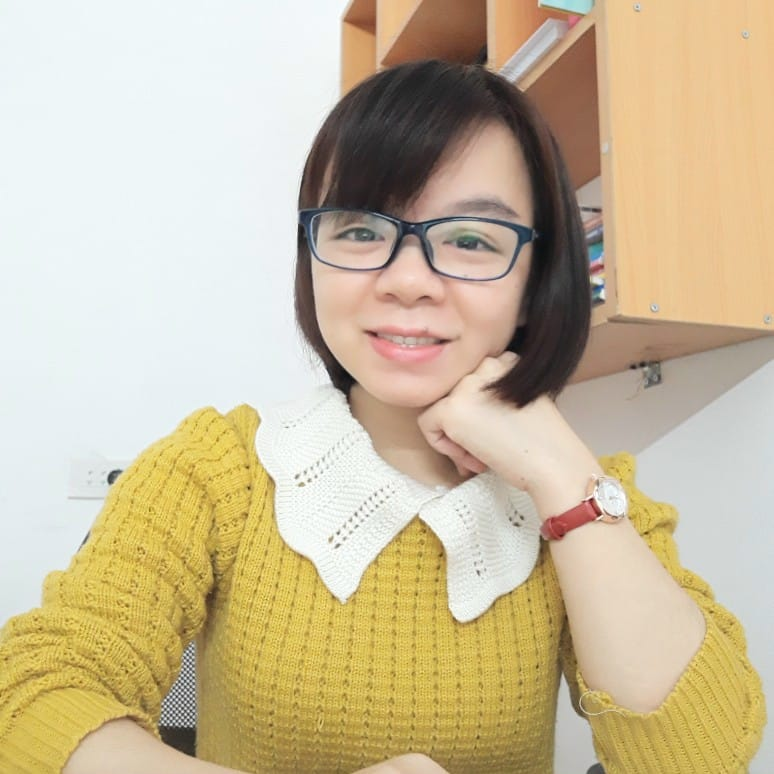 MsPham 
0936082789
in Tran Hung Dao Street
in Quang Trung Road
at 81 Tran Hung Dao Street
at 9 Quang Trung Road
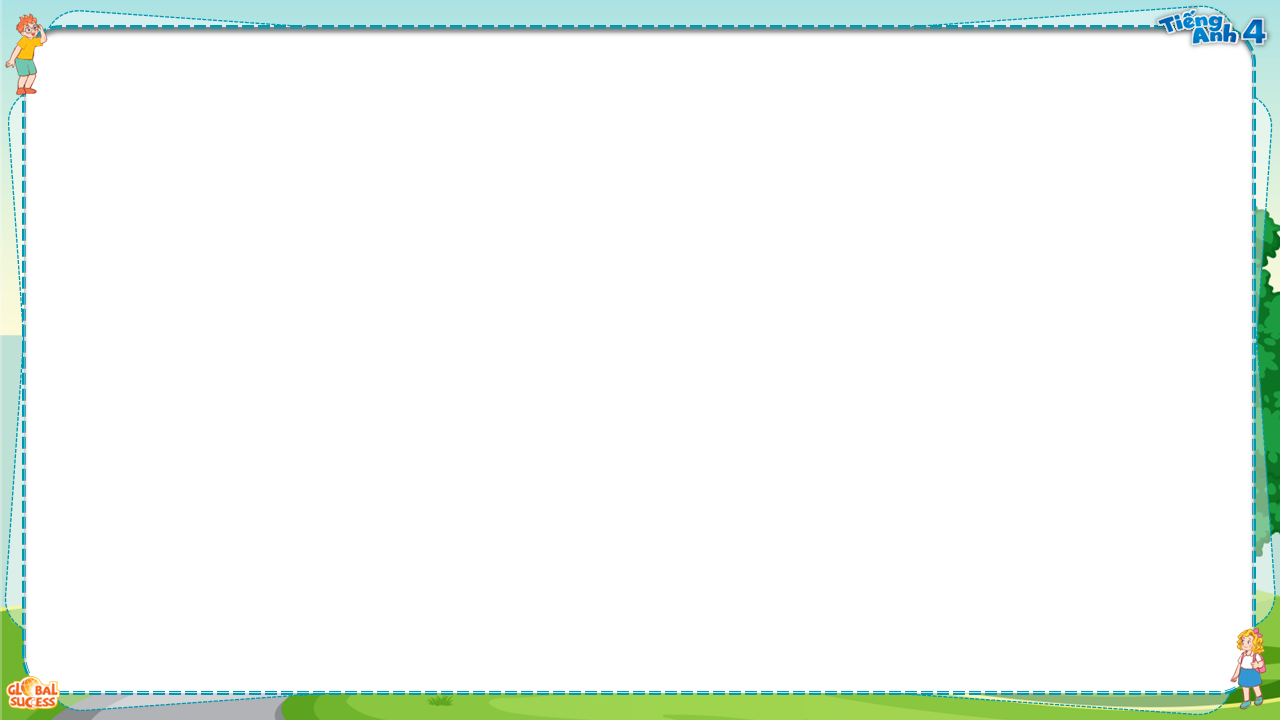 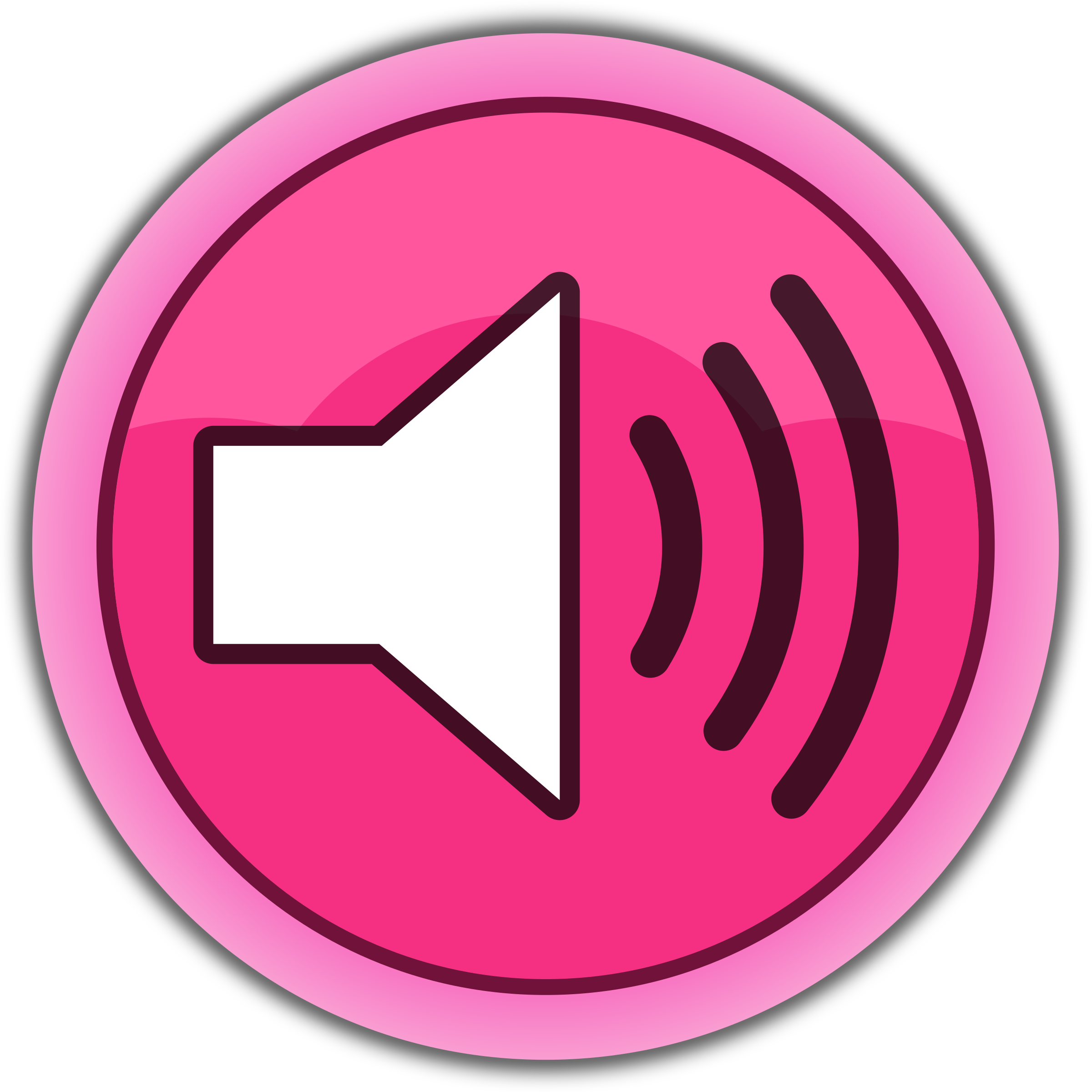 Listen and tick or cross.
4
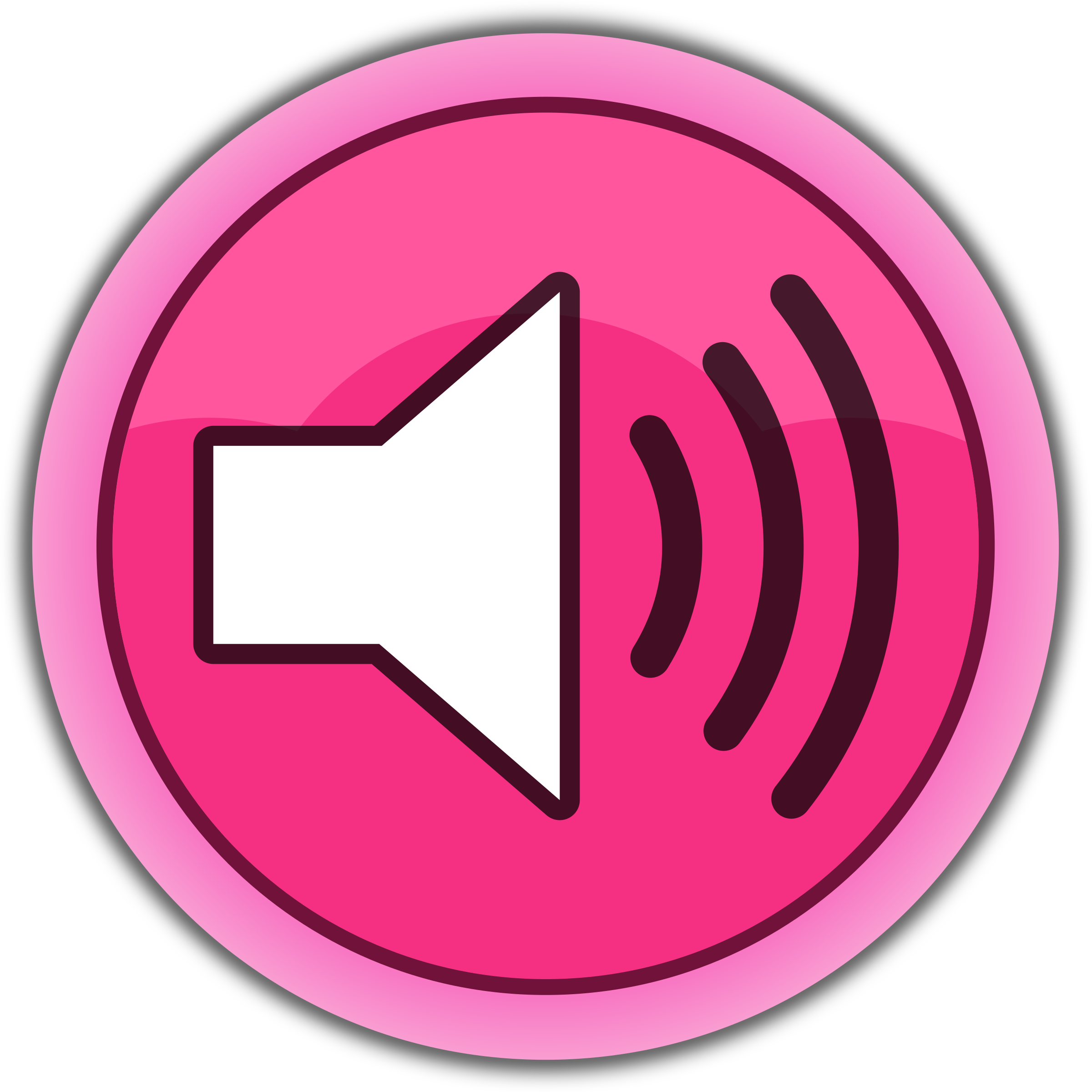 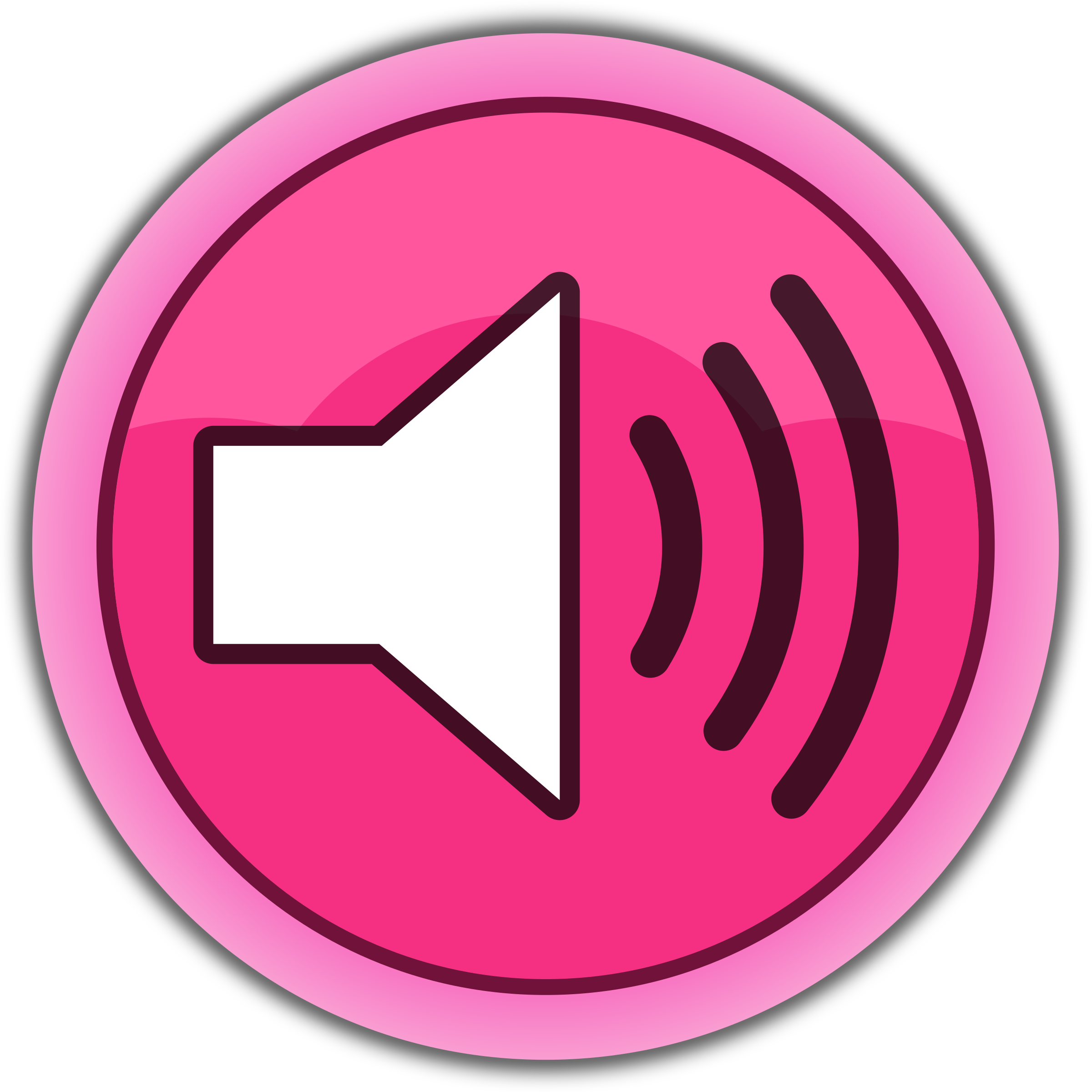 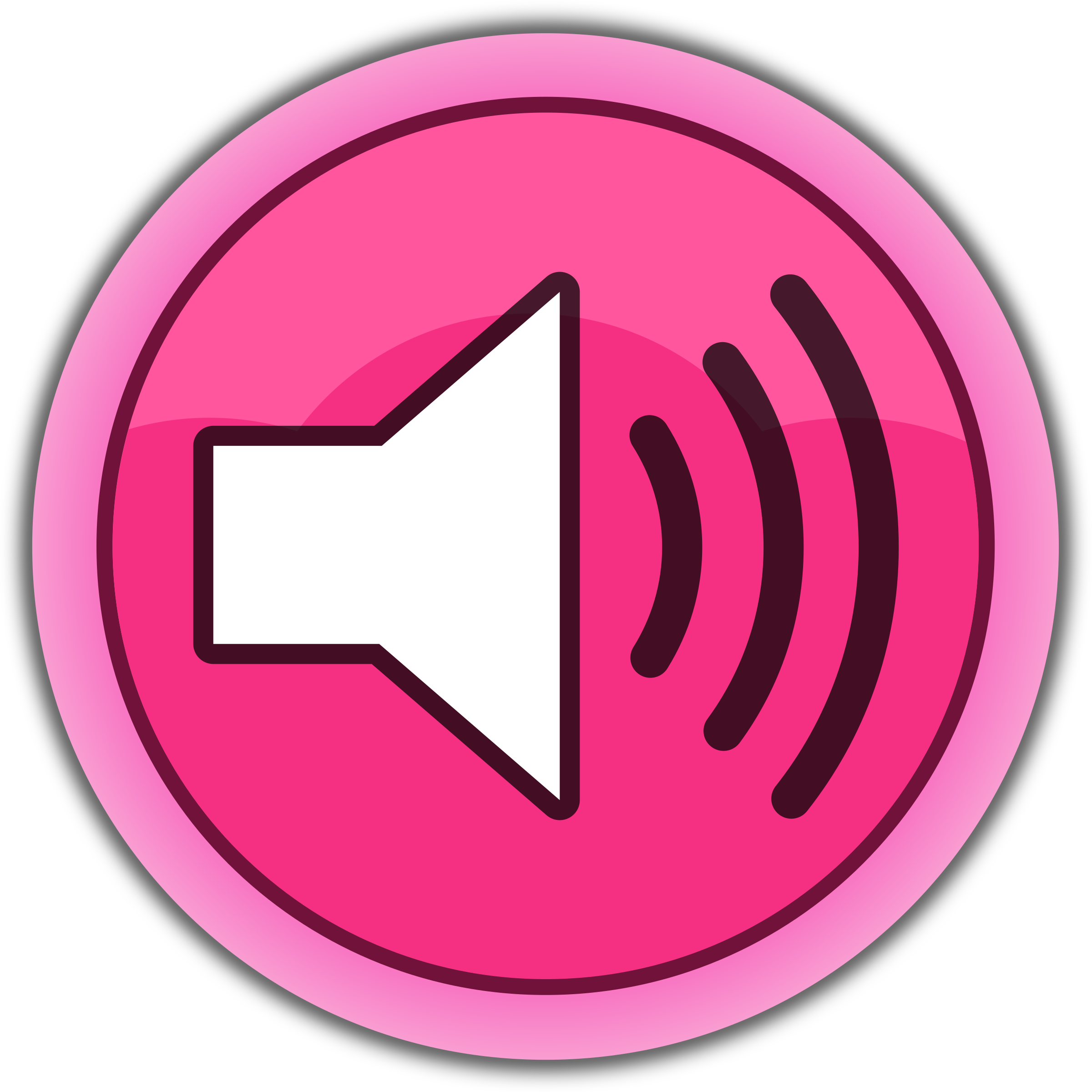 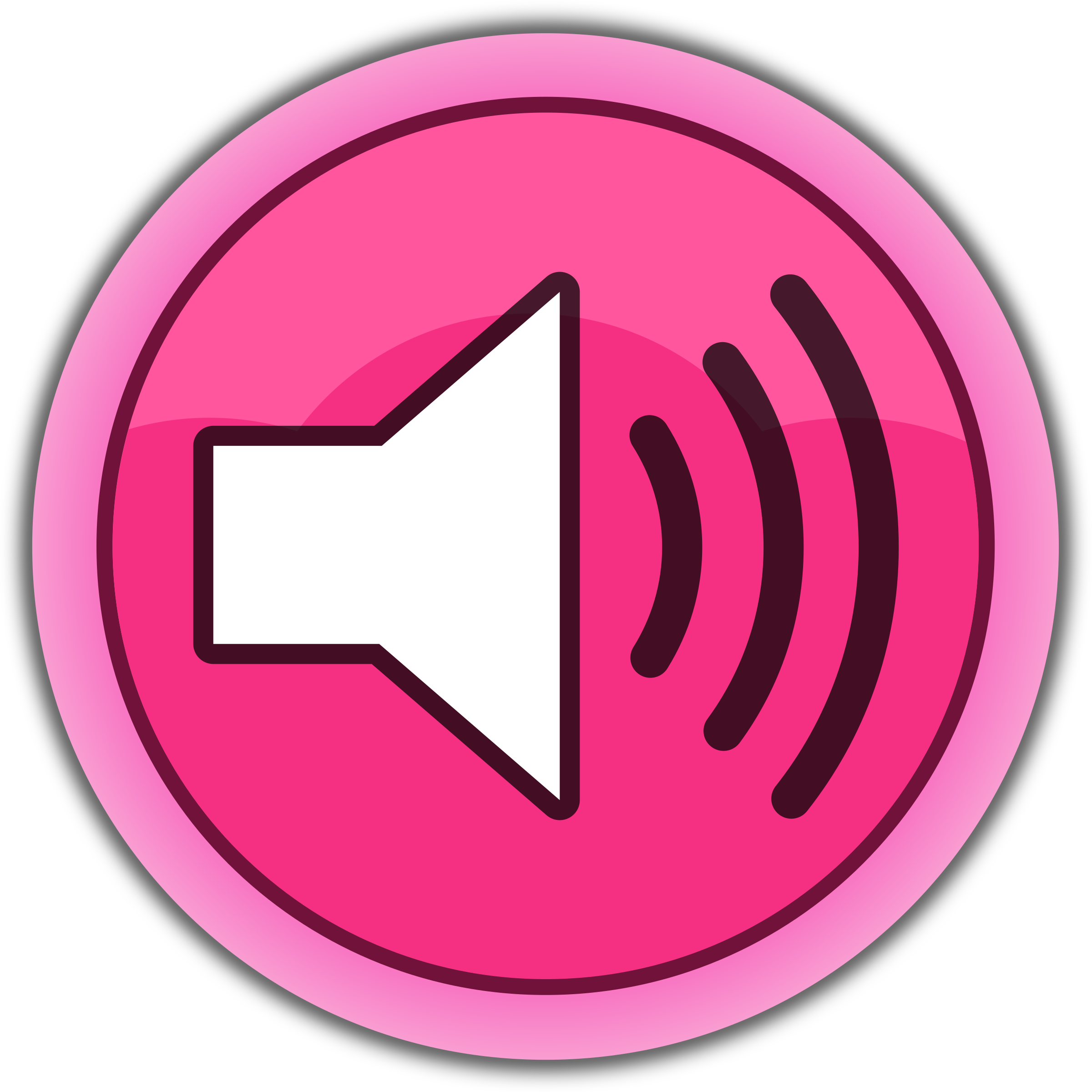 1
2
3
4
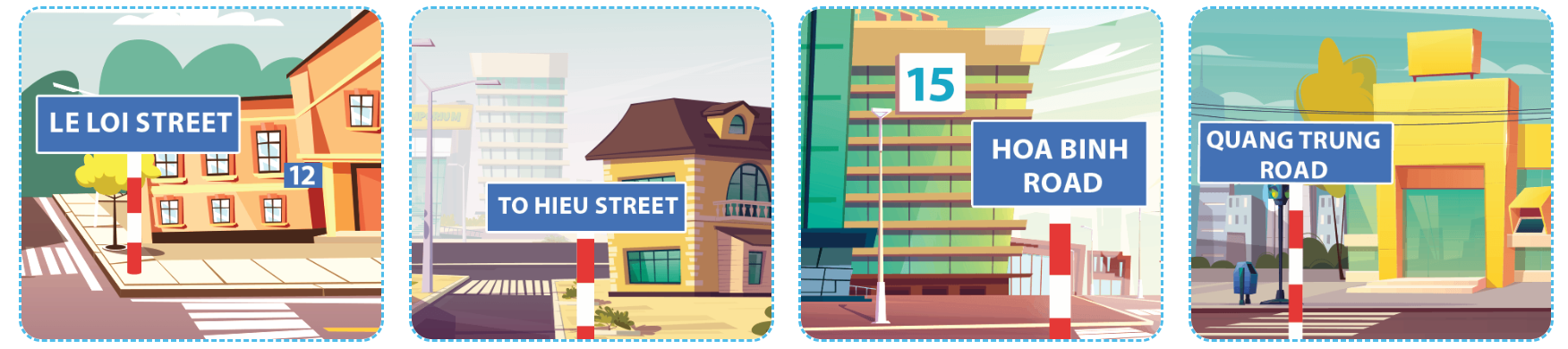 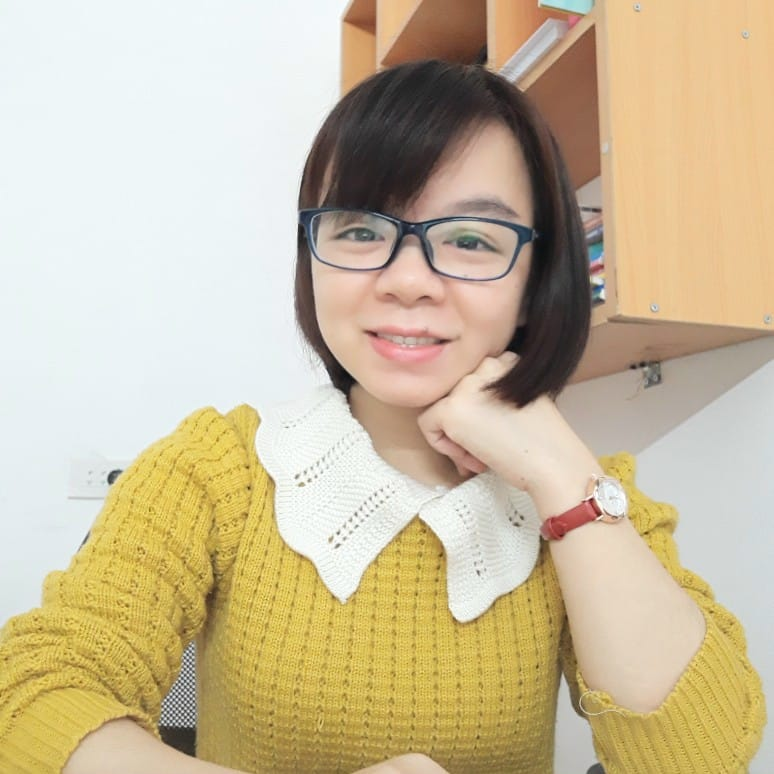 MsPham 
0936082789




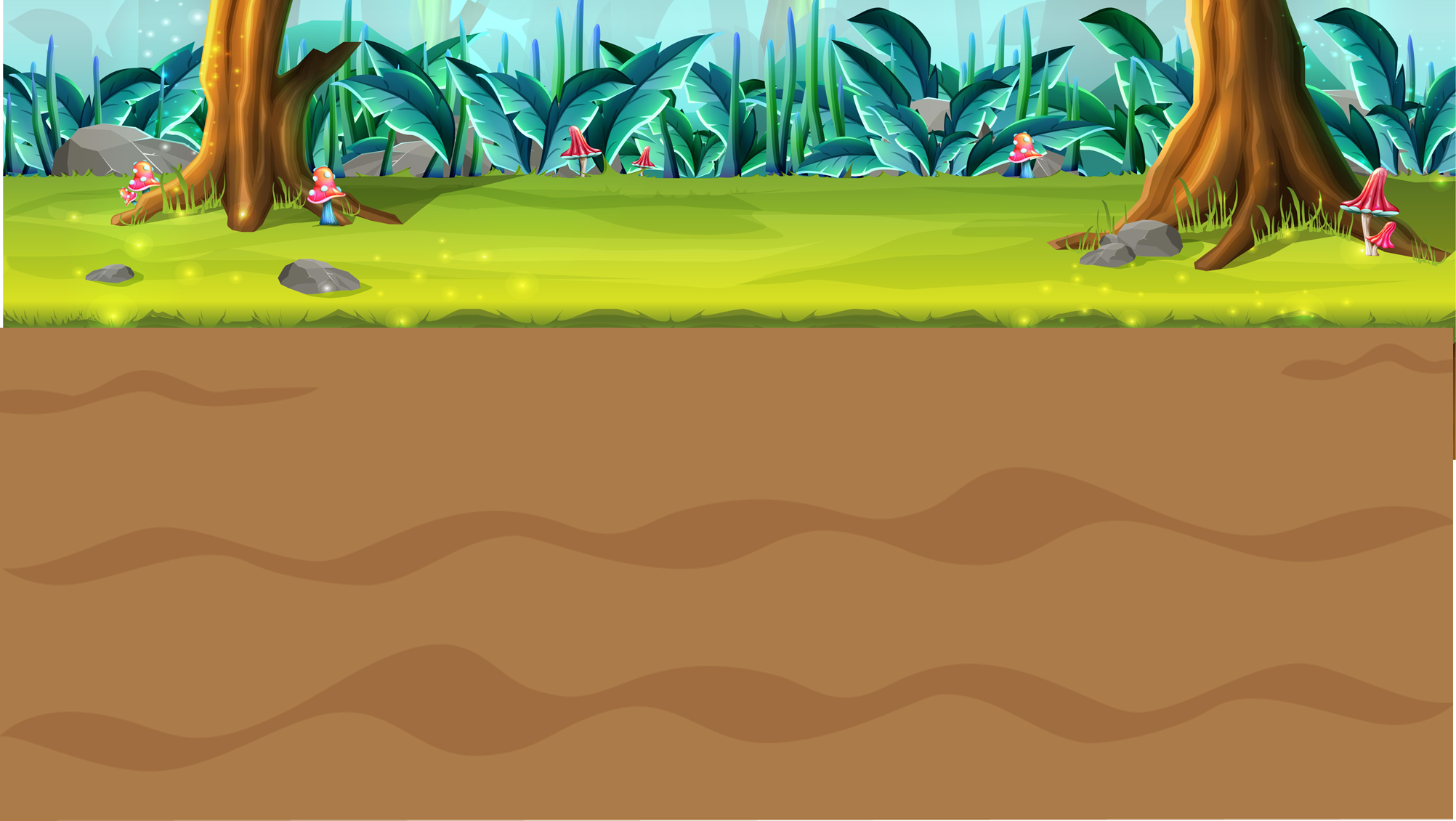 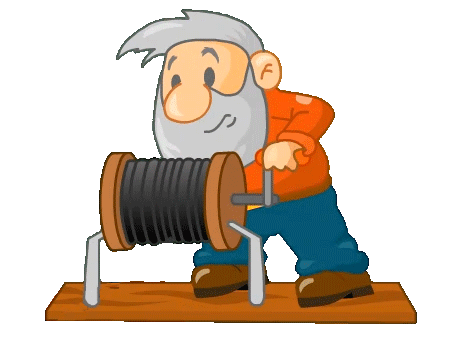 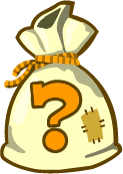 Gold miner!
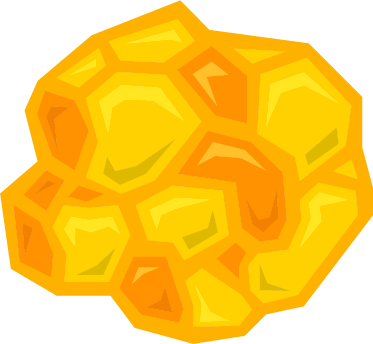 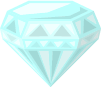 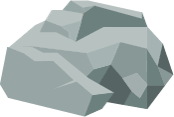 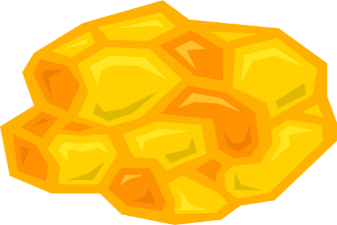 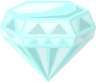 MsPham-0936082789
Play
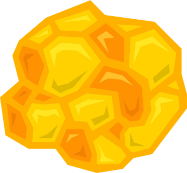 [Speaker Notes: Ms Huyền Phạm - 0936.082.789 – YOUTUBE: MsPham.  Facebook: Dạy và học cùng công nghệ.]
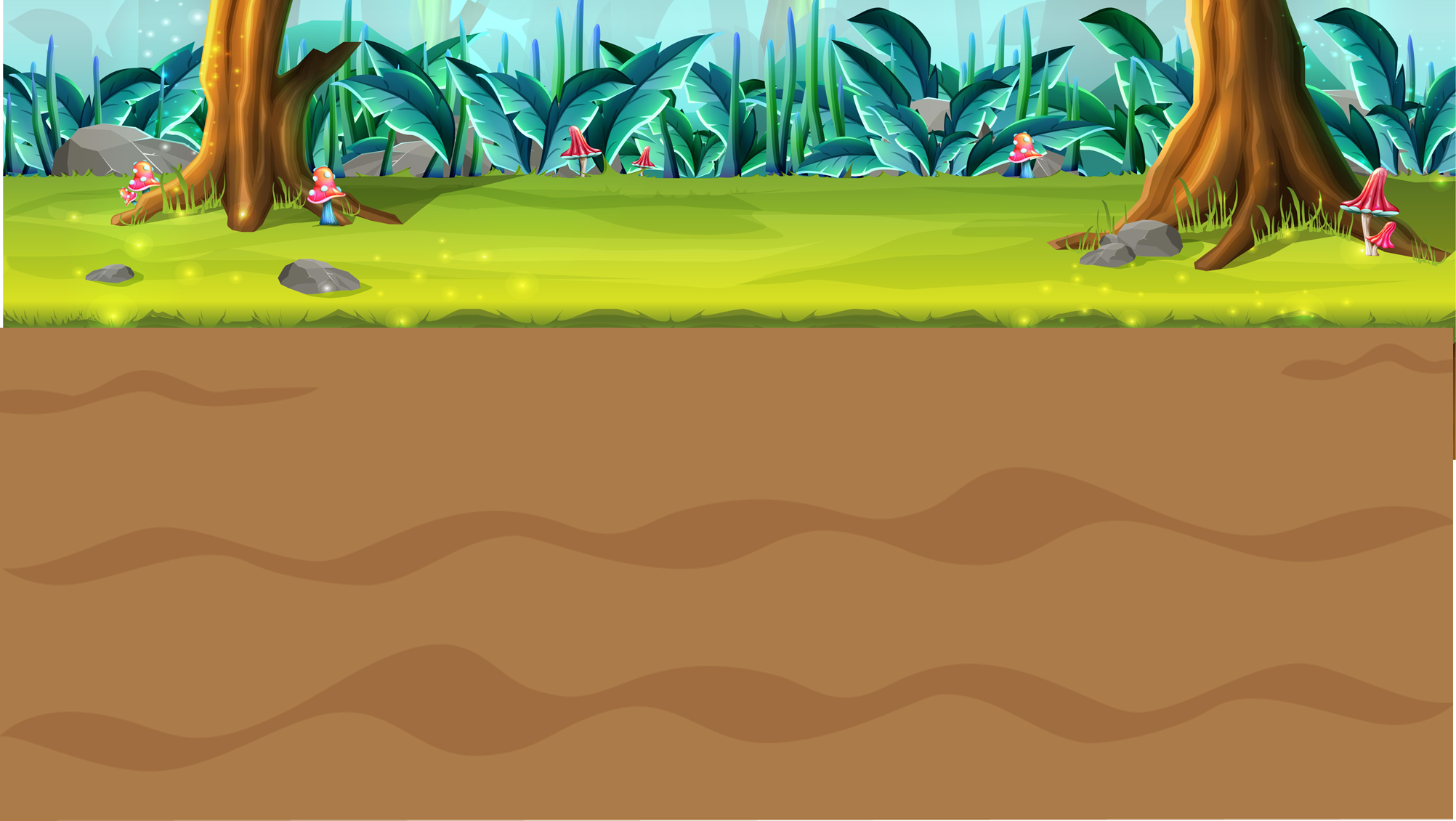 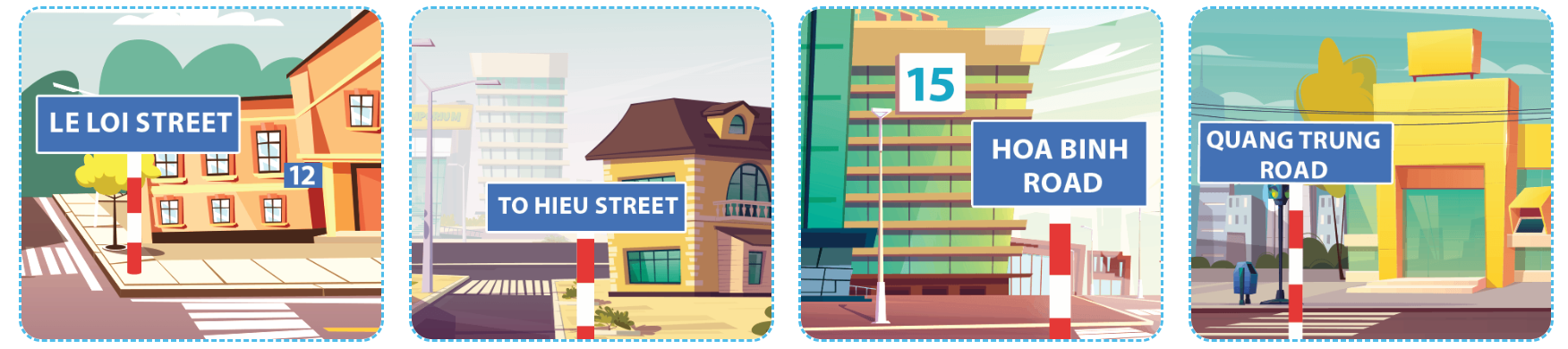 Where do you live?
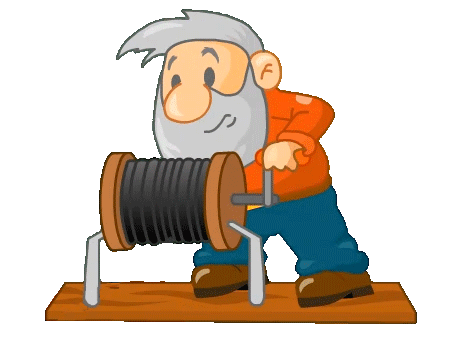 Next
500$
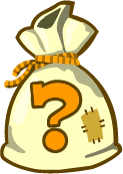 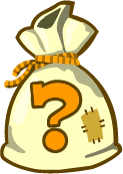 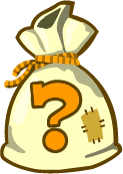 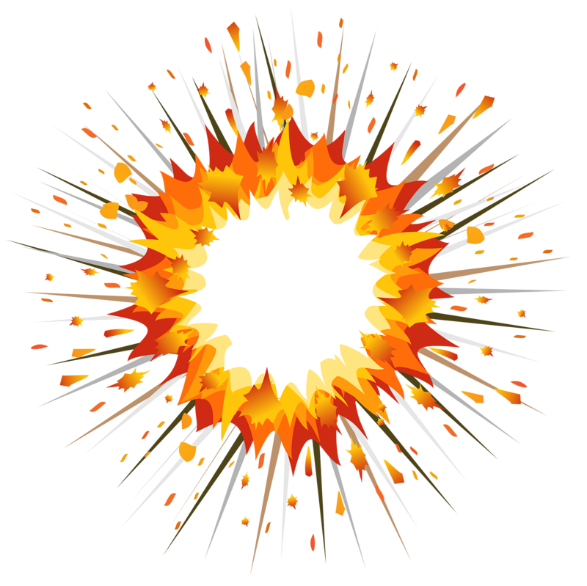 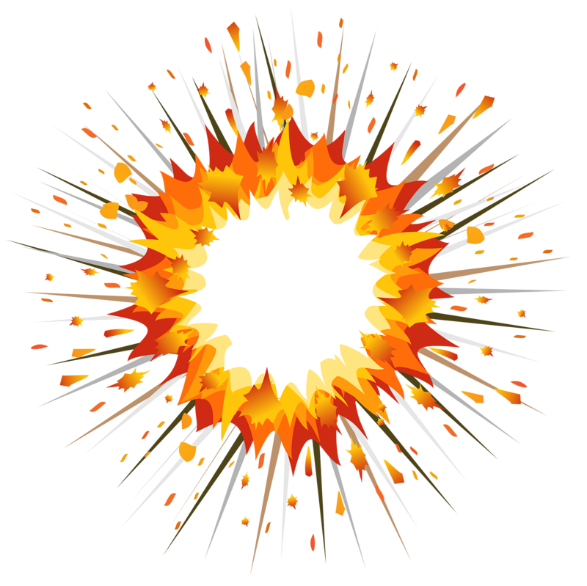 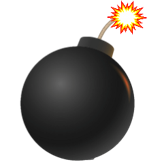 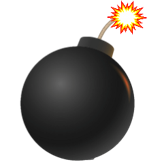 I live at 12 
Le Loi Road.
I live at 
Le Loi Street.
I live at 12 
Le Loi Street.
A
B
C
[Speaker Notes: Ms Huyền Phạm - 0936.082.789 – YOUTUBE: MsPham.  Facebook: Dạy và học cùng công nghệ.]
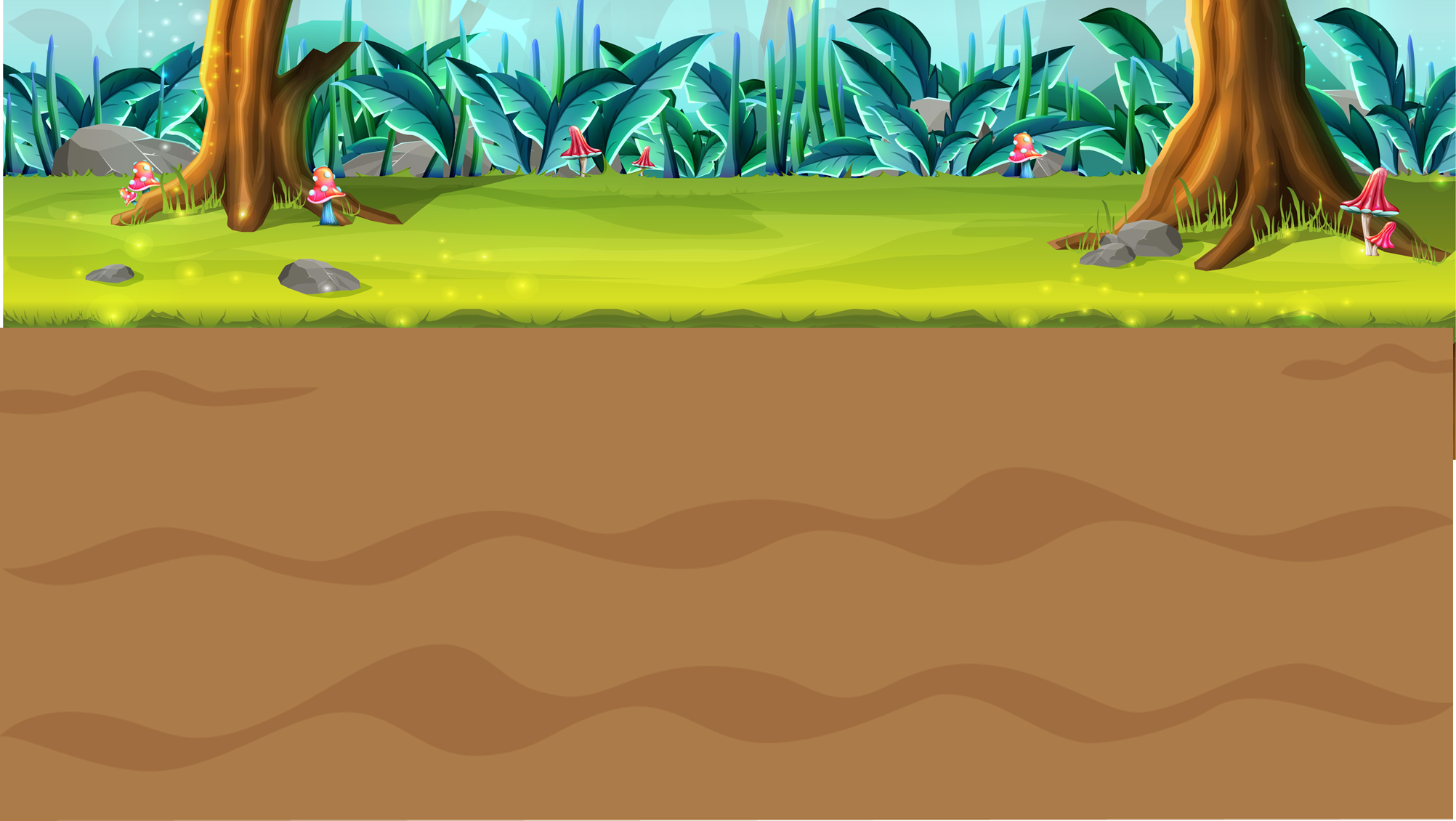 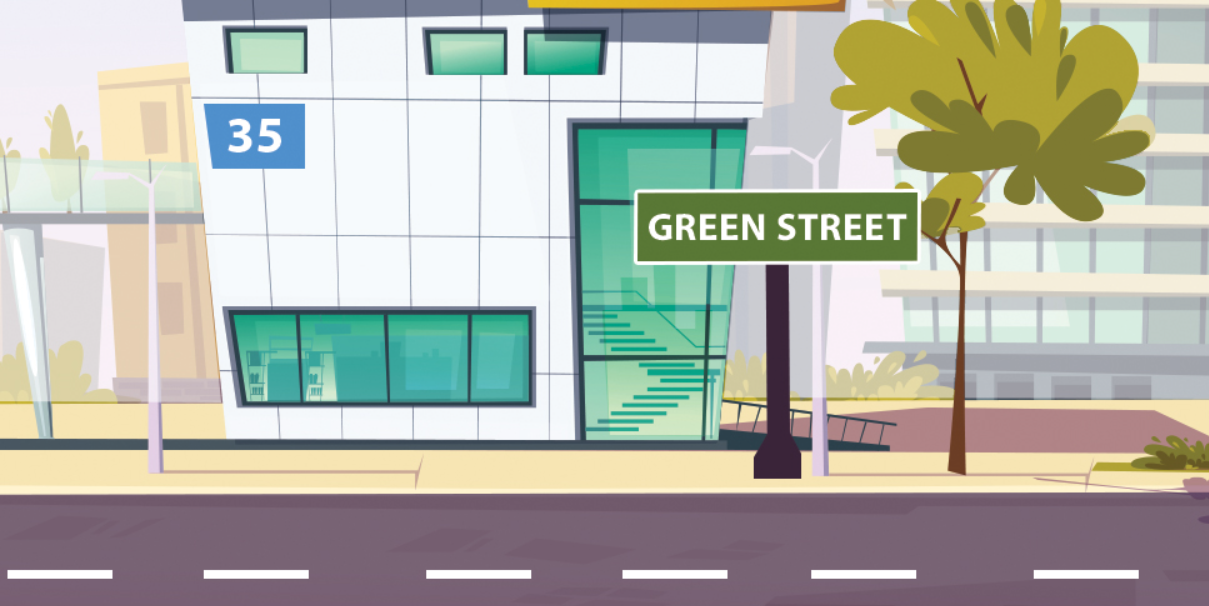 Where do you live?
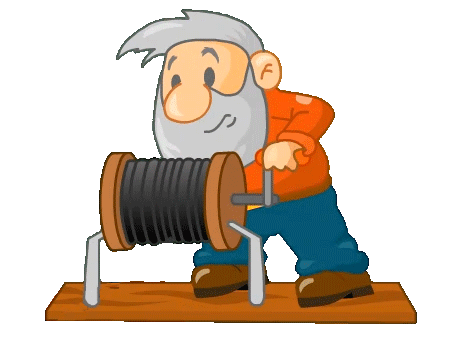 Next
500$
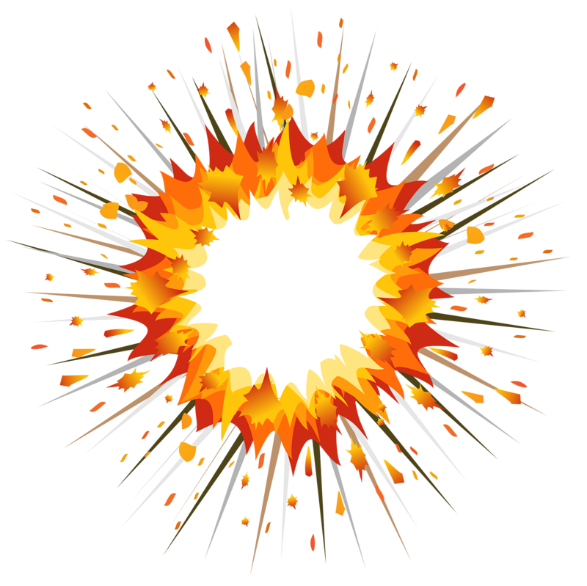 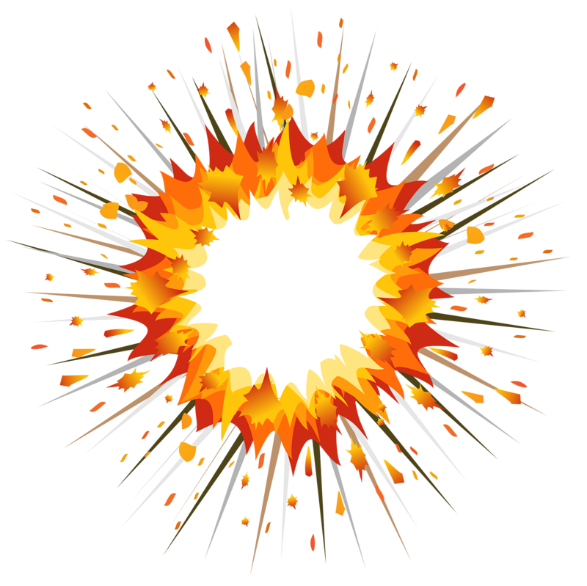 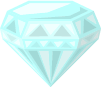 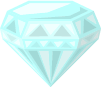 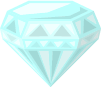 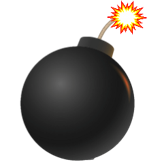 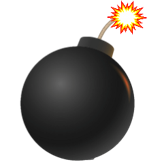 I live in
Green Road.
I live at 35 
Green Street.
I live at 
Green Street.
A
B
C
[Speaker Notes: Ms Huyền Phạm - 0936.082.789 – YOUTUBE: MsPham.  Facebook: Dạy và học cùng công nghệ.]
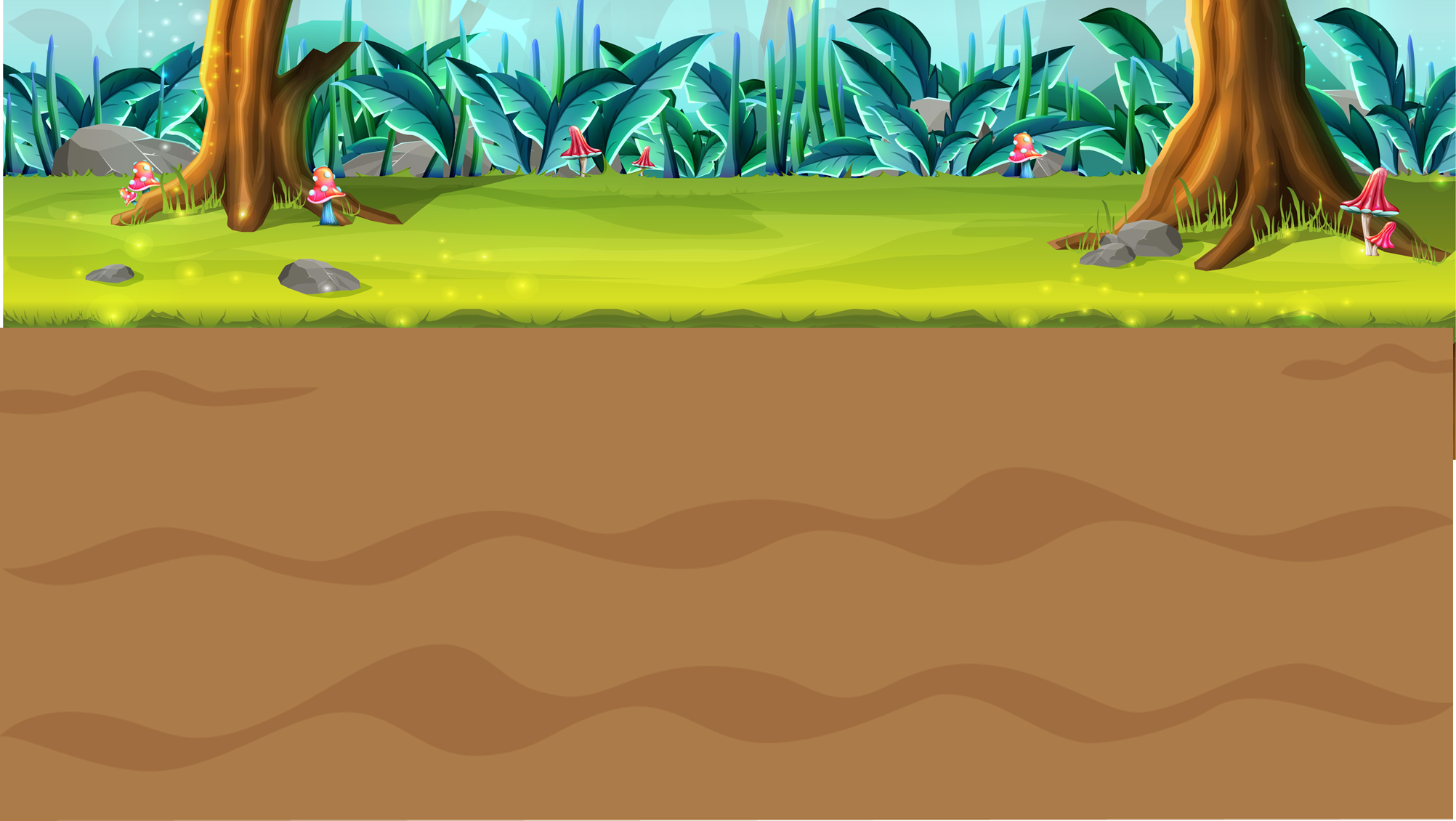 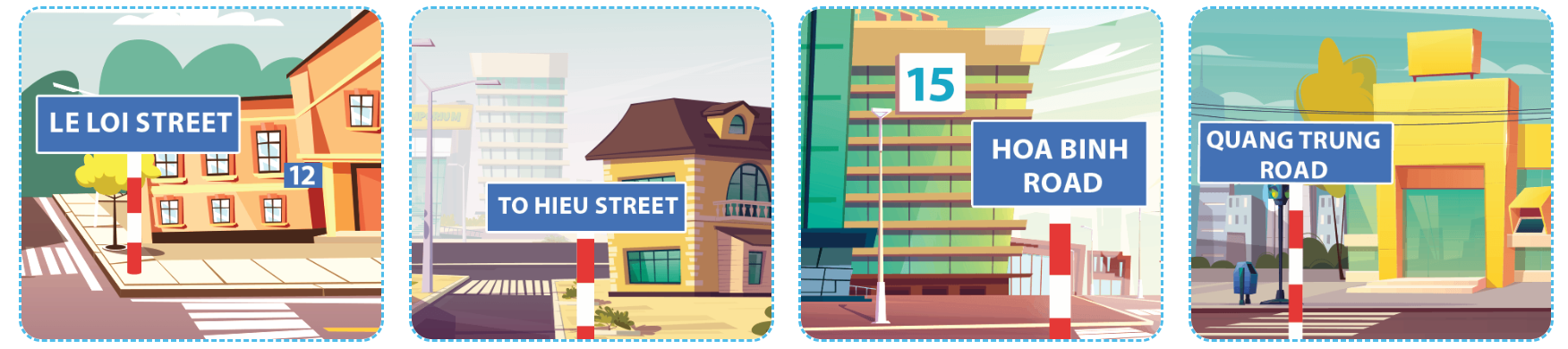 Where do you live?
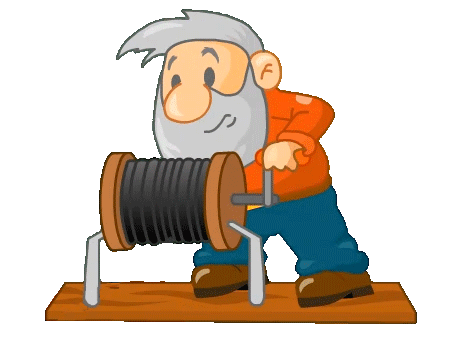 Next
500$
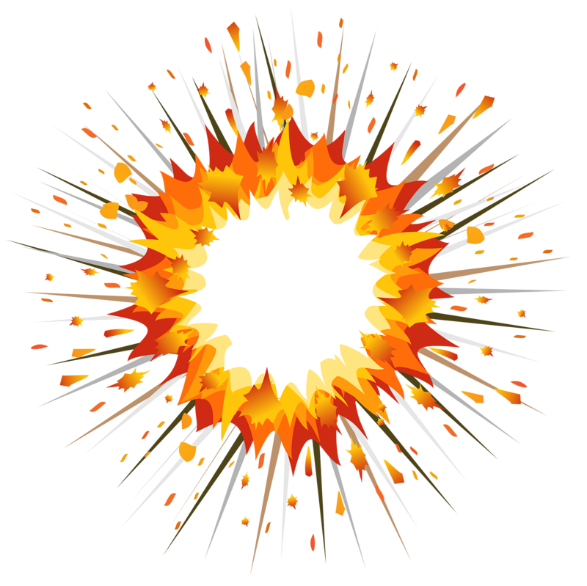 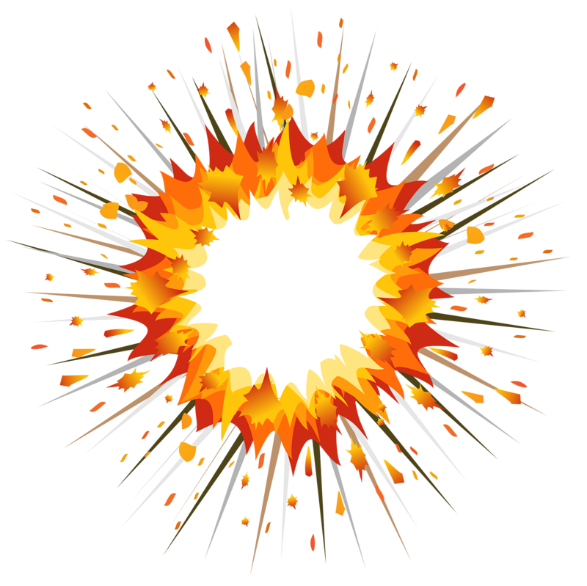 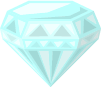 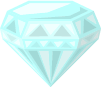 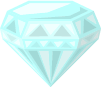 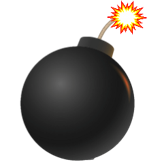 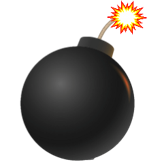 I live at 15 
Hoa Binh Road.
I live at 5 
Hoa Binh Road.
I live at 15 
Hoa Binh Street.
A
B
C
[Speaker Notes: Ms Huyền Phạm - 0936.082.789 – YOUTUBE: MsPham.  Facebook: Dạy và học cùng công nghệ.]
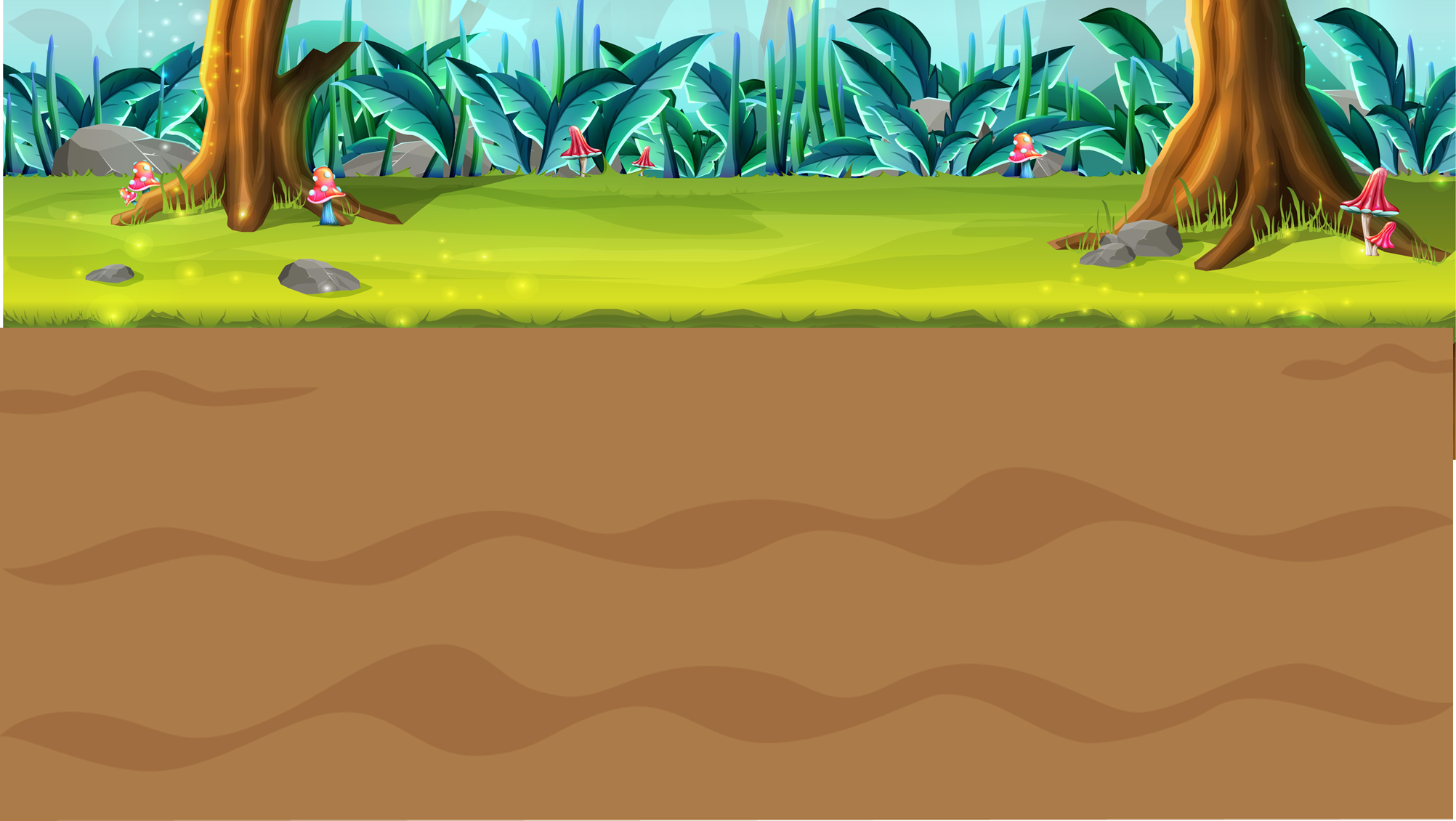 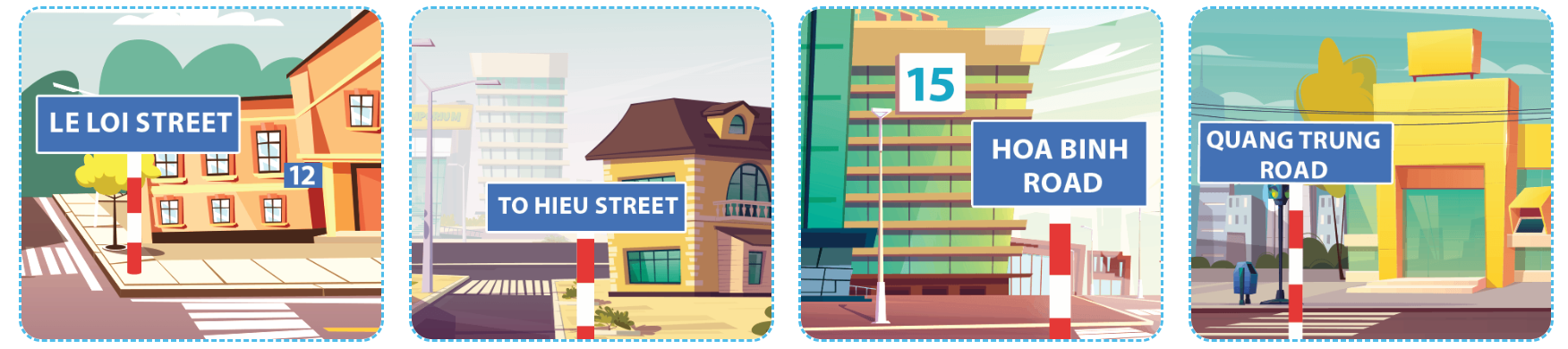 Where do you live?
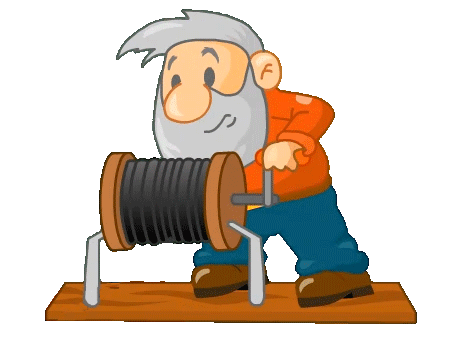 Next
500$
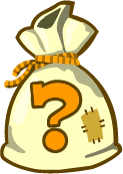 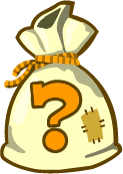 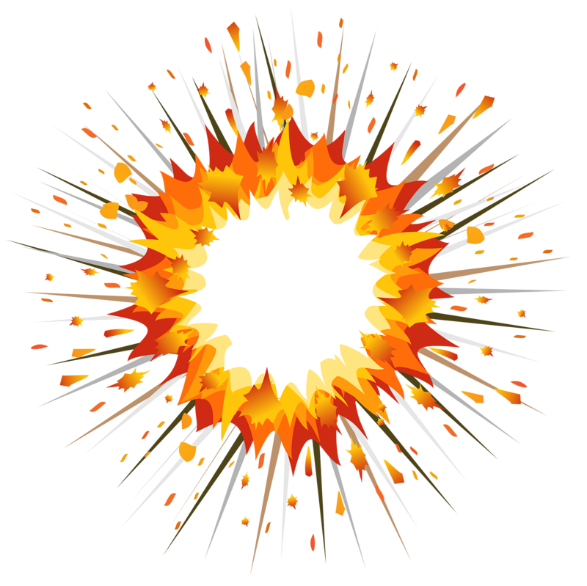 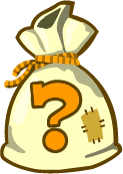 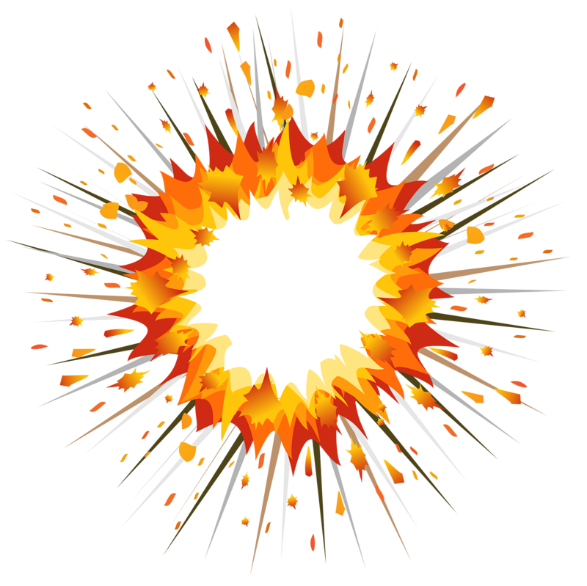 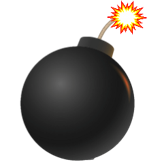 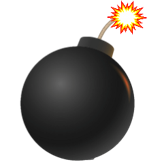 I live in 
To Hieu Street.
I live in 
To Hieu Road.
I live at   
To Hieu Street.
A
B
C
[Speaker Notes: Ms Huyền Phạm - 0936.082.789 – YOUTUBE: MsPham.  Facebook: Dạy và học cùng công nghệ.]
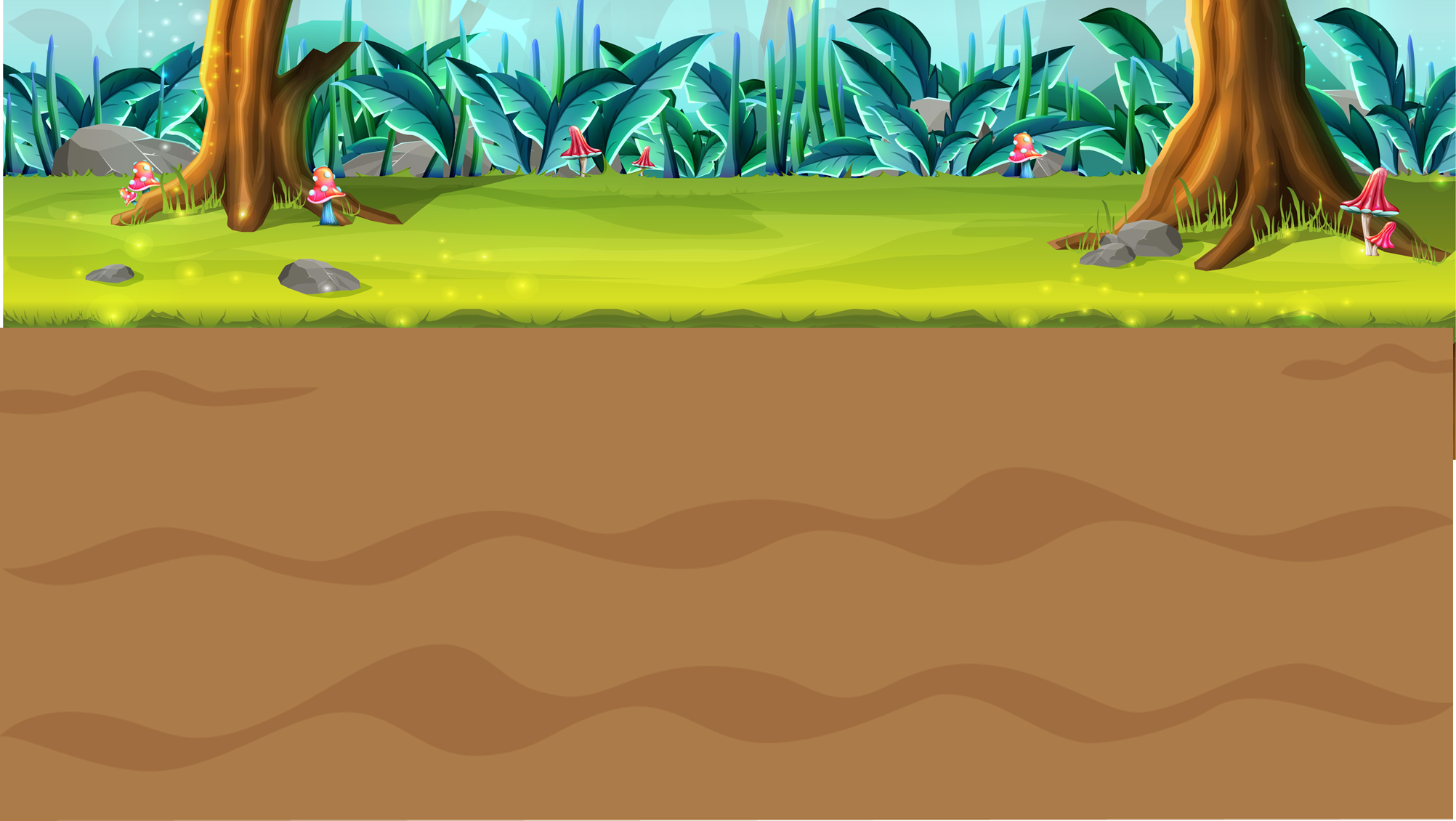 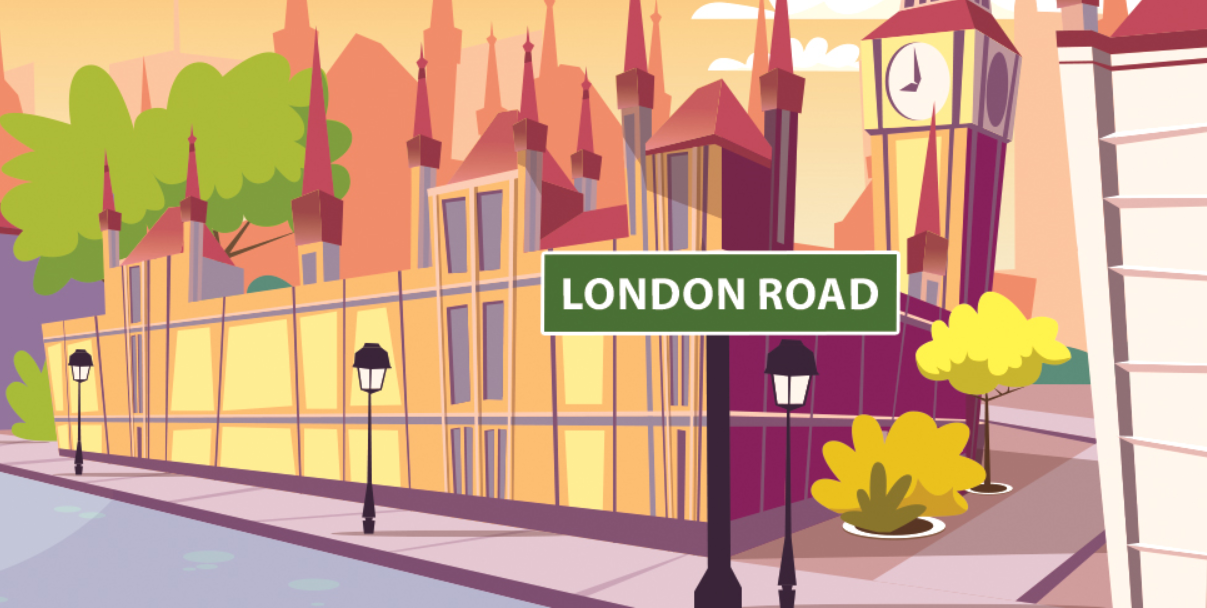 Where do you live?
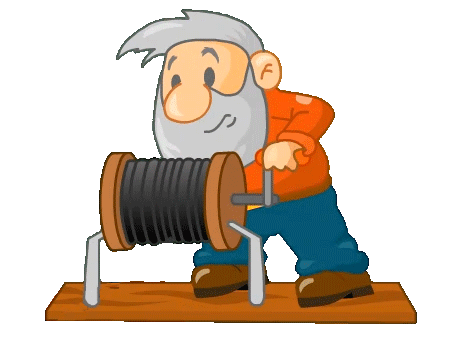 Next
500$
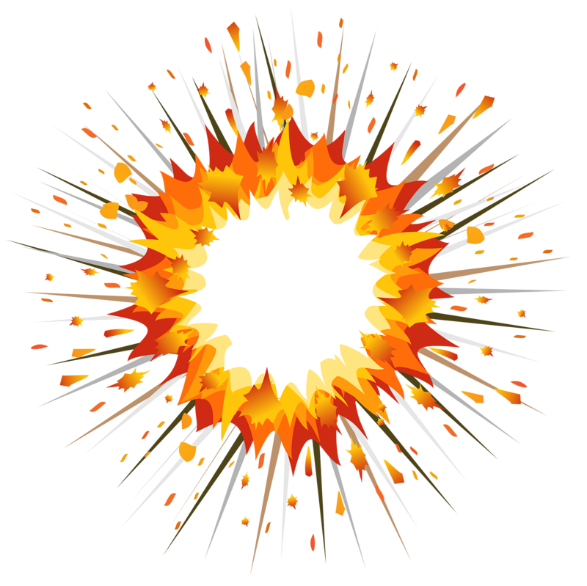 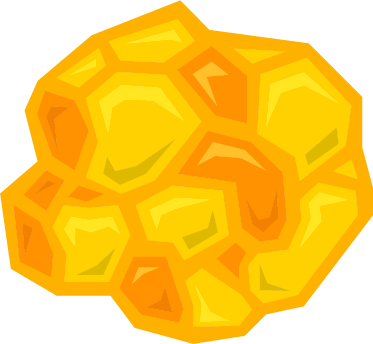 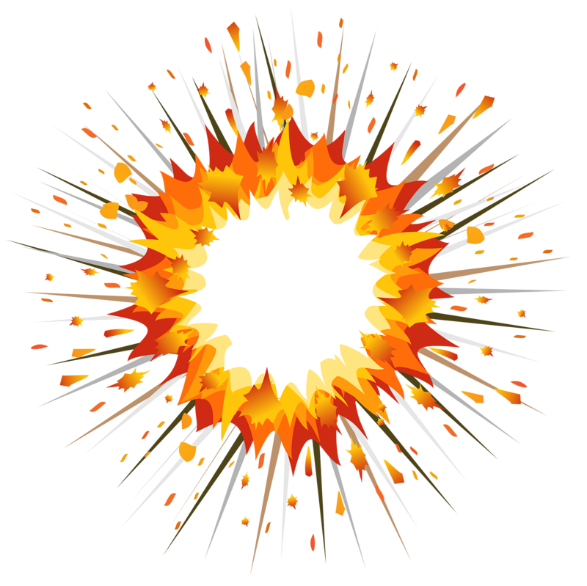 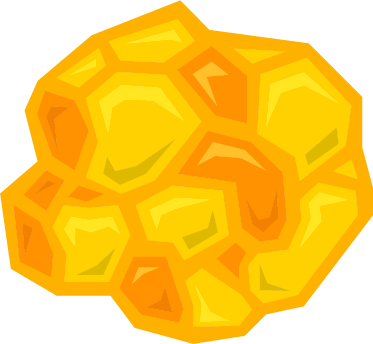 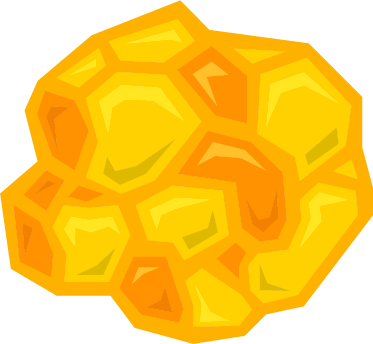 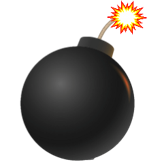 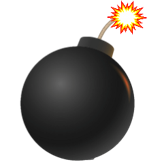 I live in 
London Street.
I live in 
London Road.
I live
London Road.
A
B
C
[Speaker Notes: Ms Huyền Phạm - 0936.082.789 – YOUTUBE: MsPham.  Facebook: Dạy và học cùng công nghệ.]
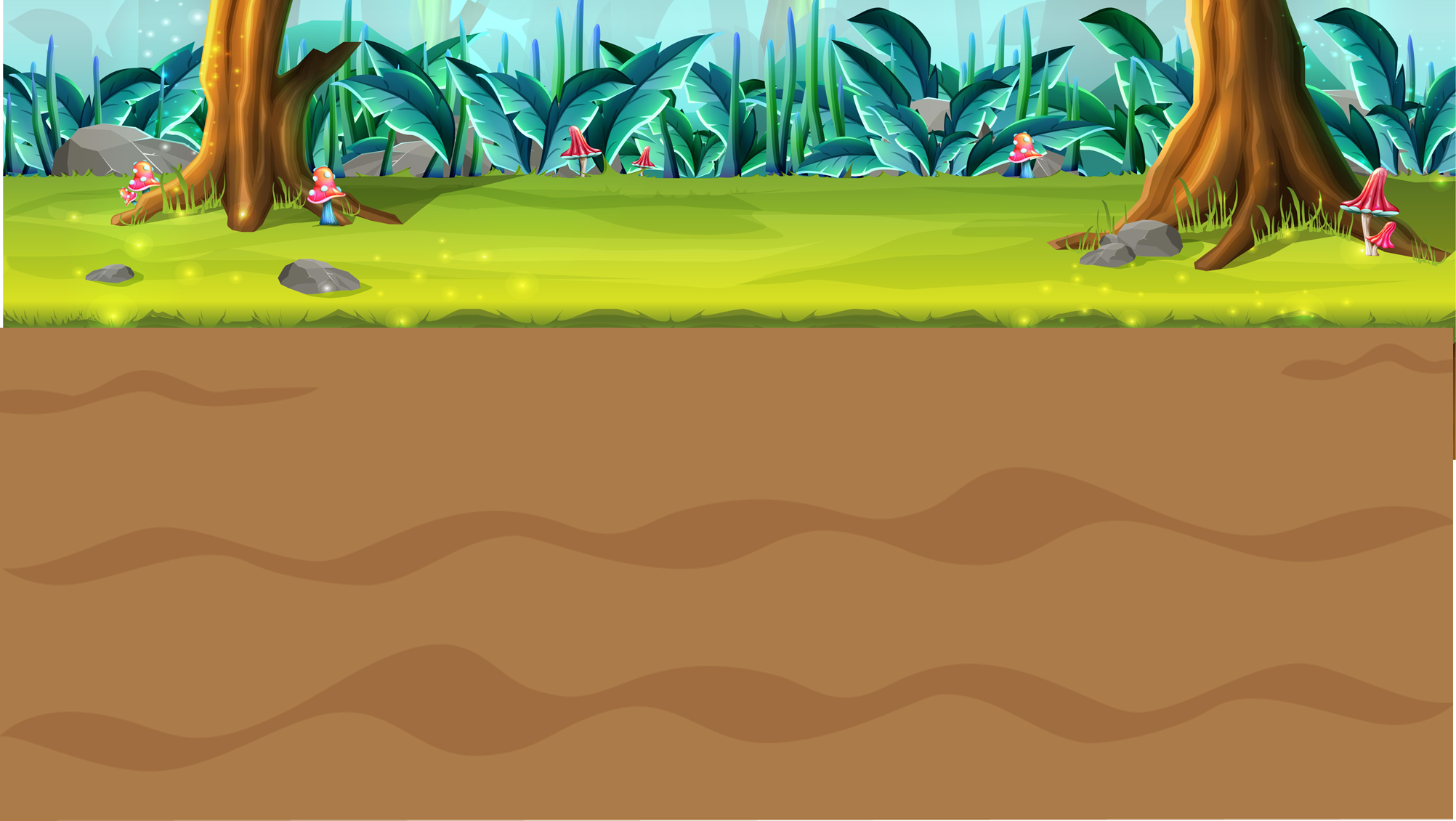 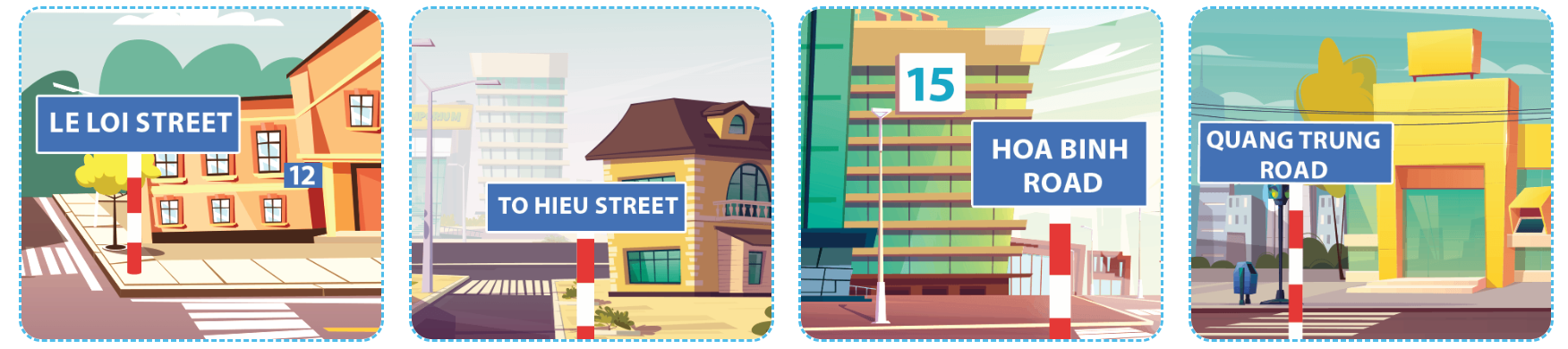 Where do you live?
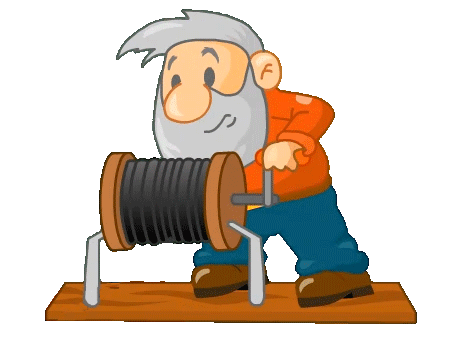 Next
500$
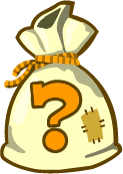 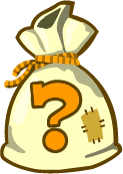 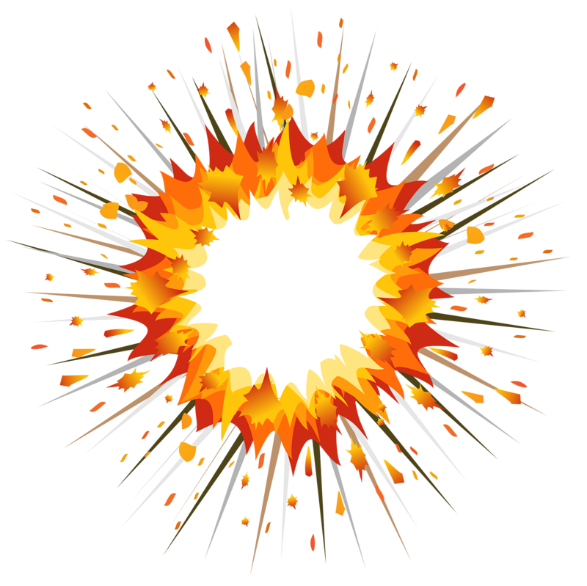 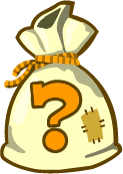 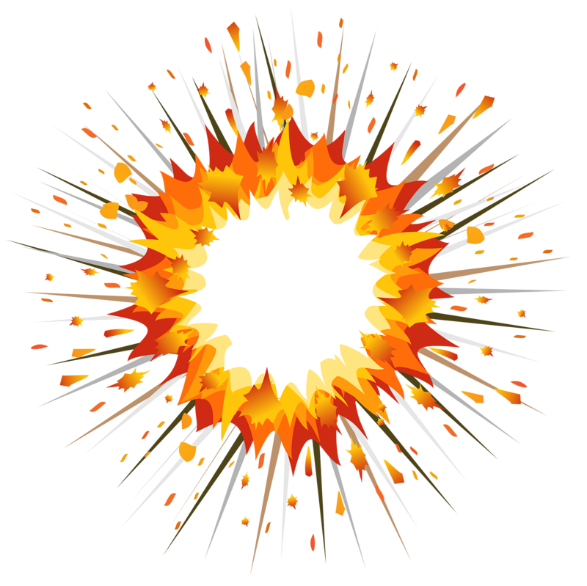 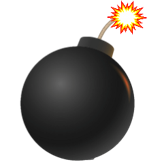 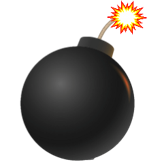 I live in Quang Trung Street.
I live in Quang Trung Road.
I live at Quang Trung Road.
A
B
C
[Speaker Notes: Ms Huyền Phạm - 0936.082.789 – YOUTUBE: MsPham.  Facebook: Dạy và học cùng công nghệ.]
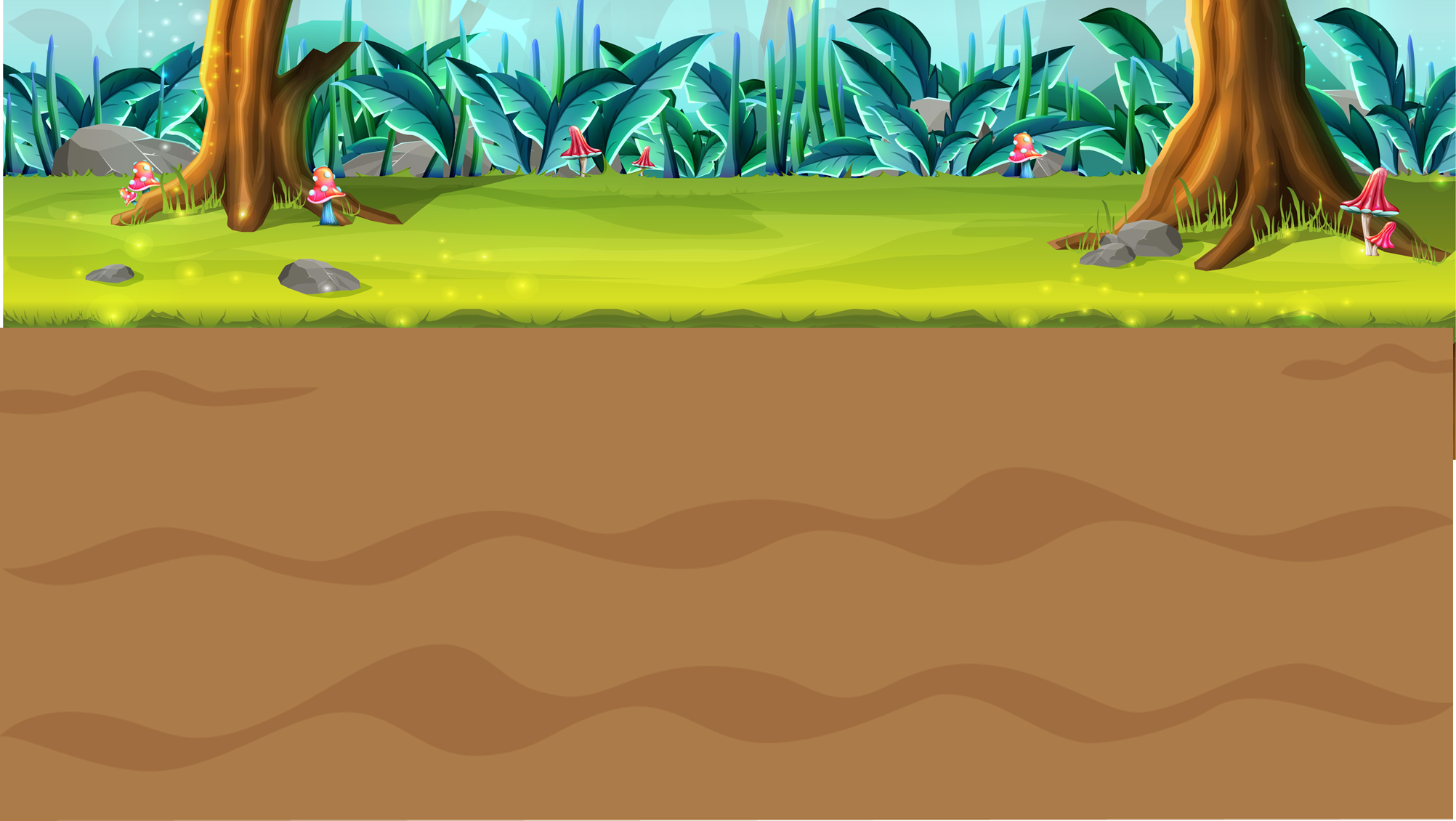 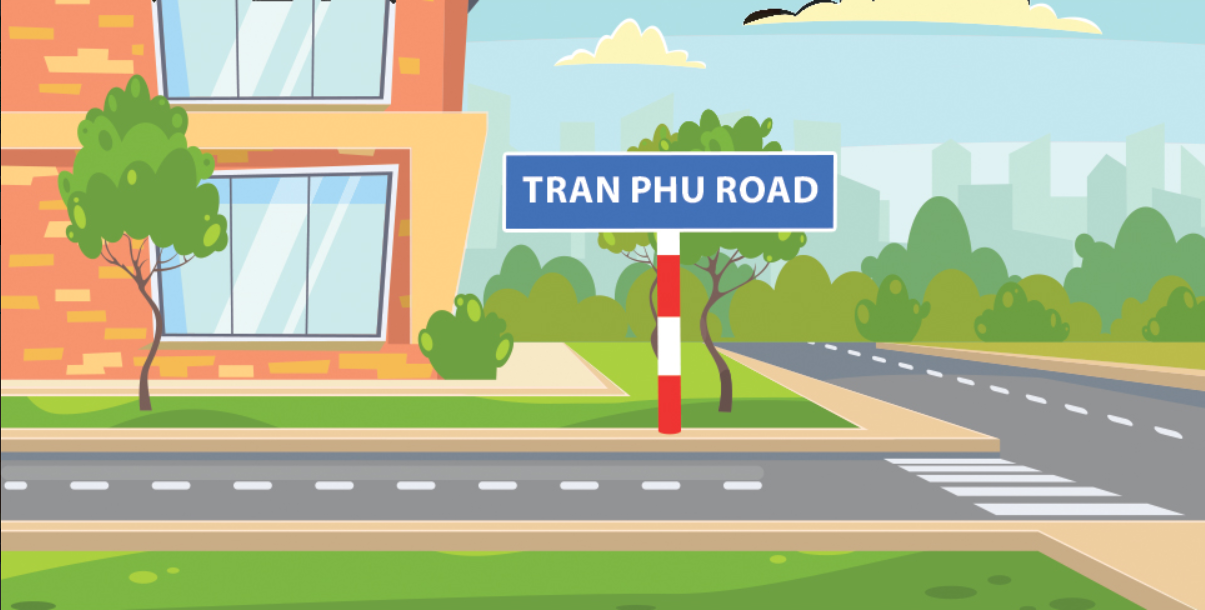 Where do you live?
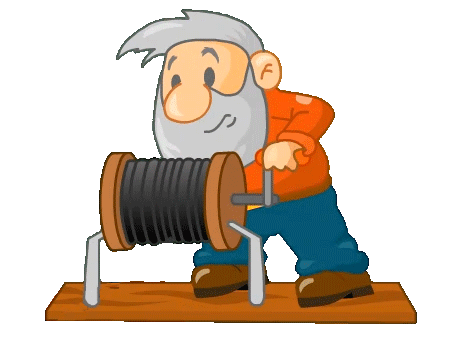 Next
500$
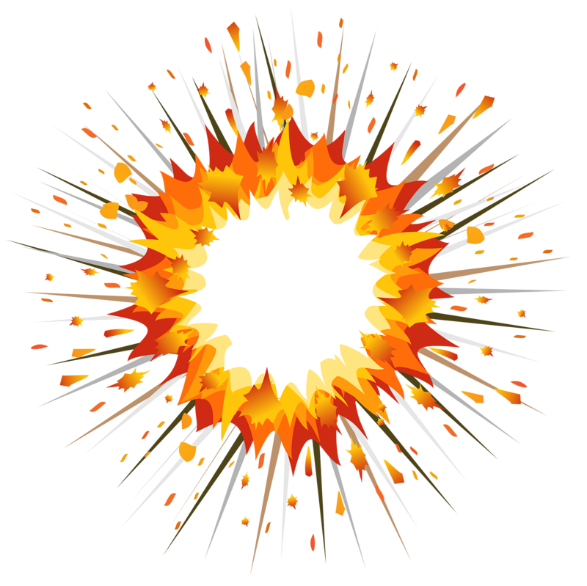 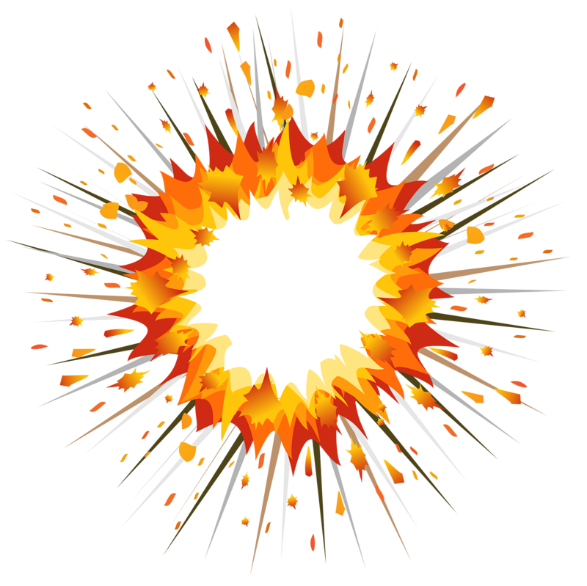 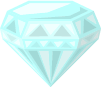 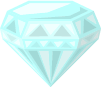 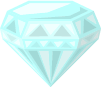 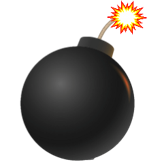 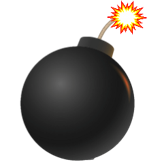 I live at Tran Phu Road.
I live in Tran Phu Street.
I live in Tran Phu Road.
A
B
C
[Speaker Notes: Ms Huyền Phạm - 0936.082.789 – YOUTUBE: MsPham.  Facebook: Dạy và học cùng công nghệ.]
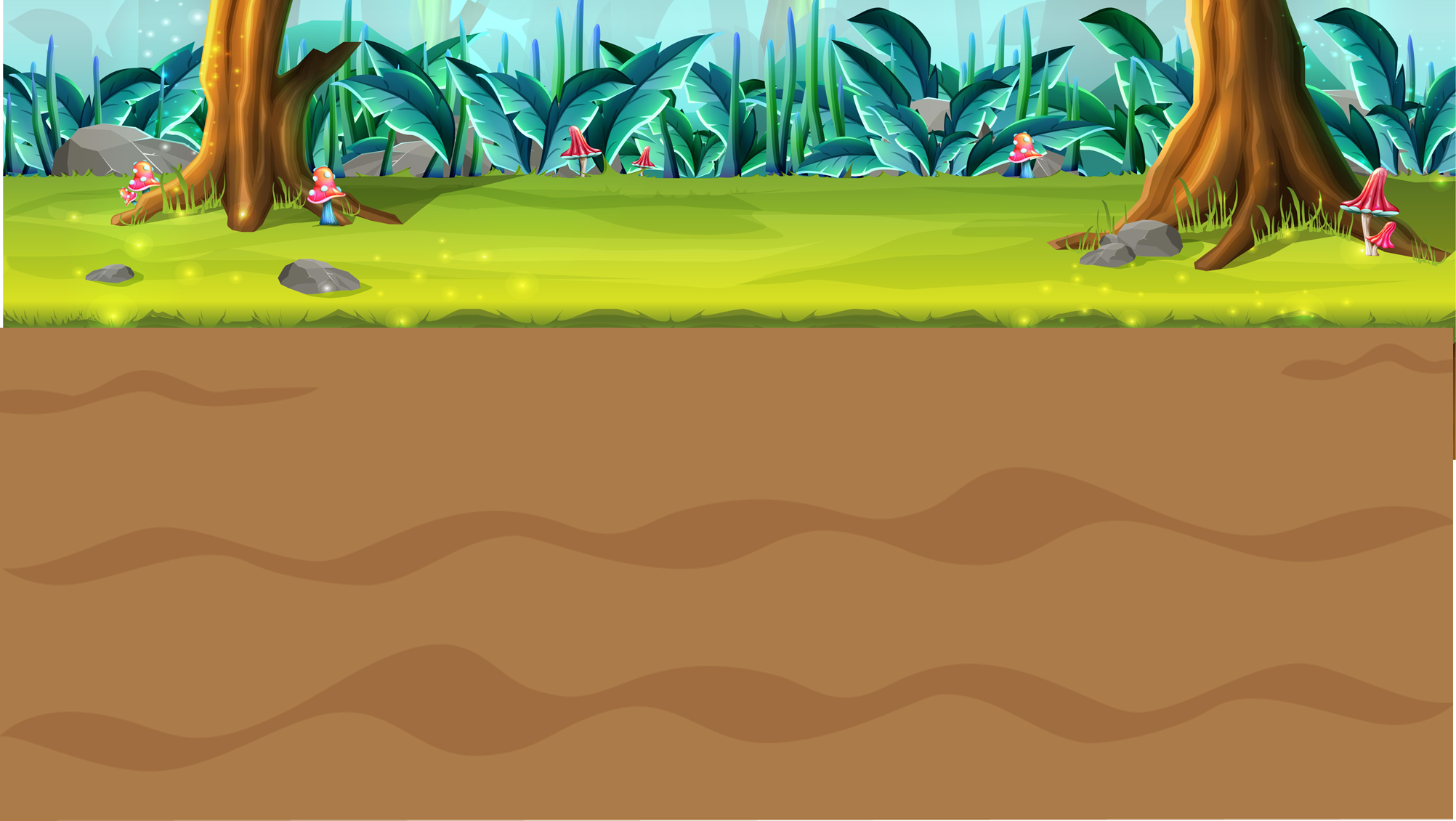 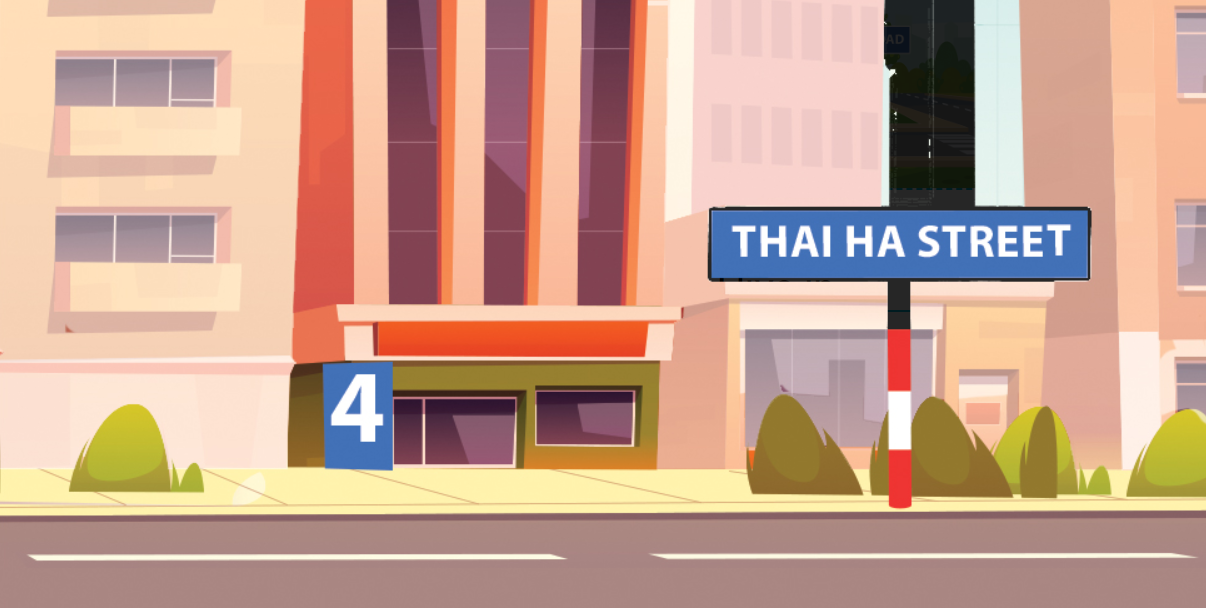 Where do you live?
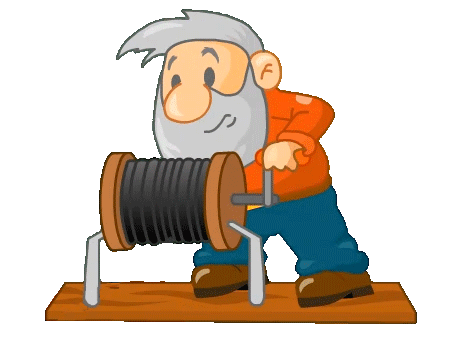 Next
500$
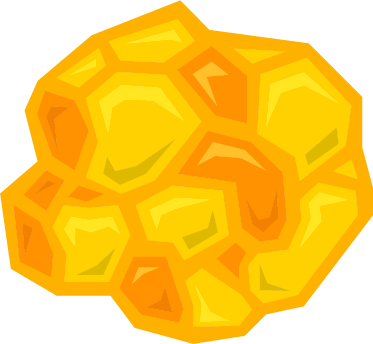 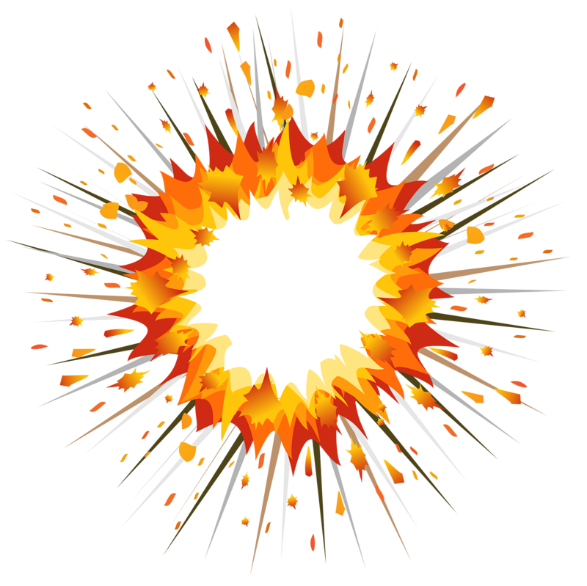 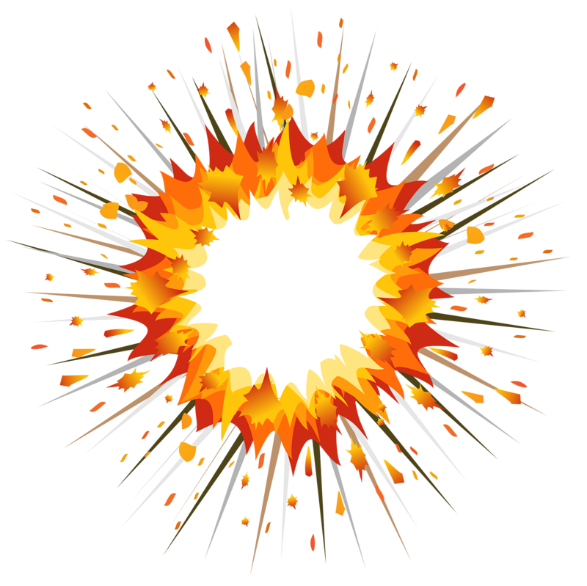 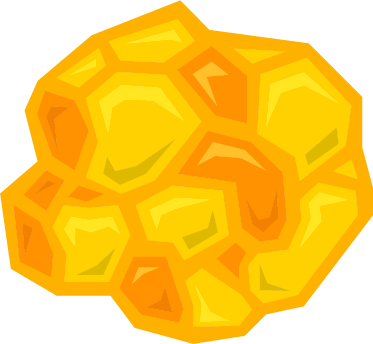 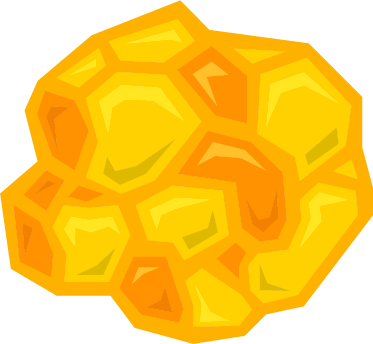 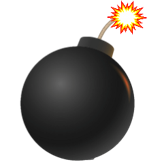 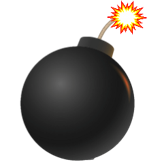 I live at 4 
Thai Ha Street.
I live in 
Thai Ha Road.
I live at 4 
Le Loi Road.
A
B
C
[Speaker Notes: Ms Huyền Phạm - 0936.082.789 – YOUTUBE: MsPham.  Facebook: Dạy và học cùng công nghệ.]
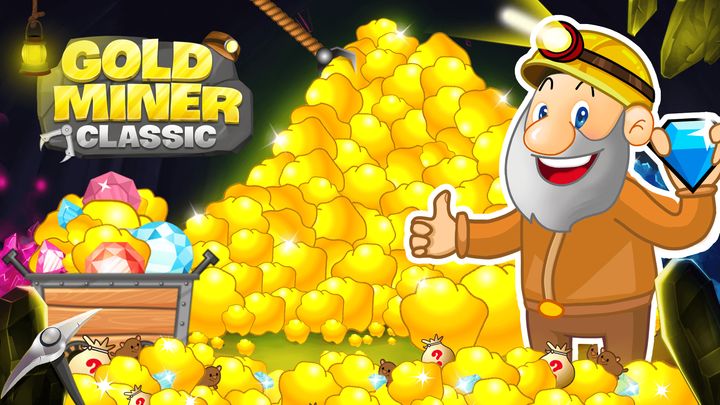 Good
work!
MsPham-0936082789
Next
[Speaker Notes: Ms Huyền Phạm - 0936.082.789 – YOUTUBE: MsPham.  Facebook: Dạy và học cùng công nghệ.]
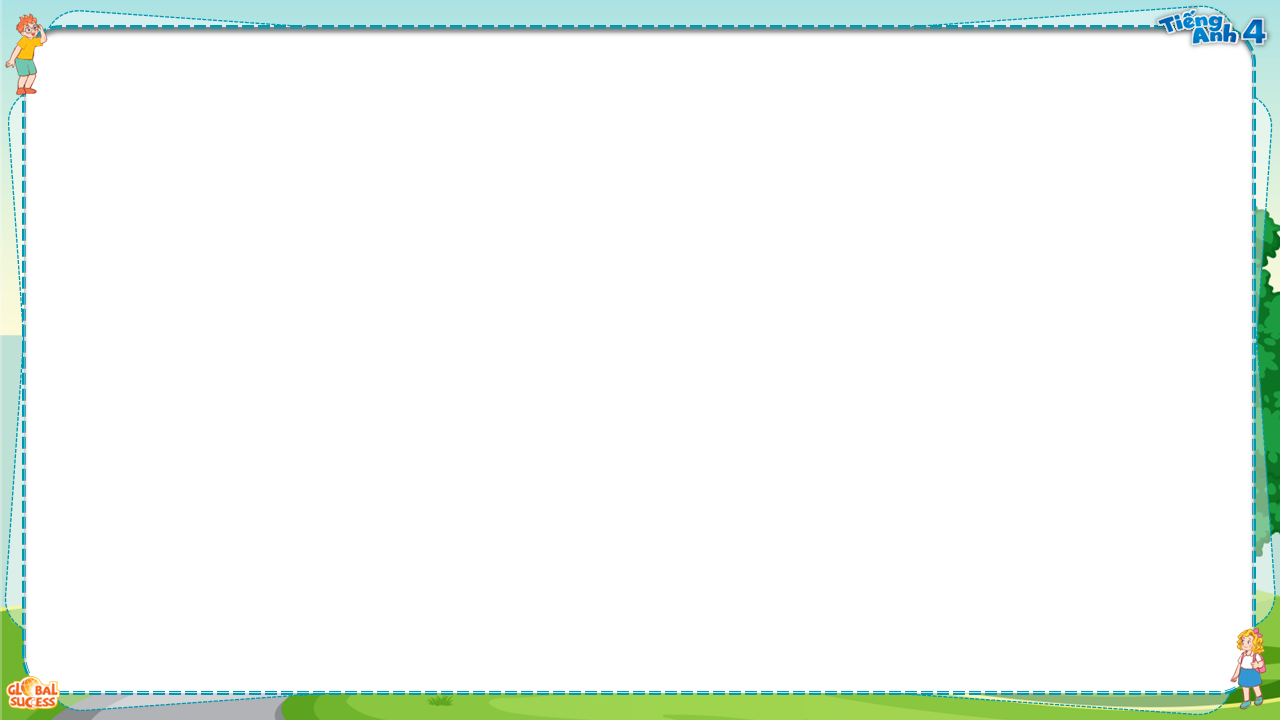 Look, listen and read.
5
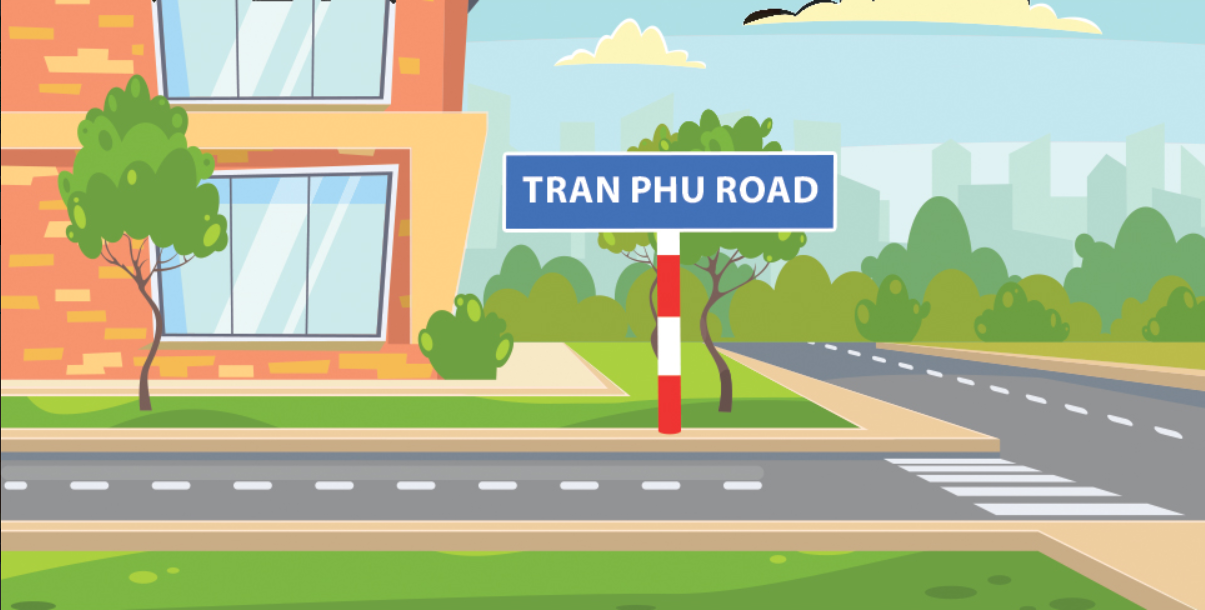 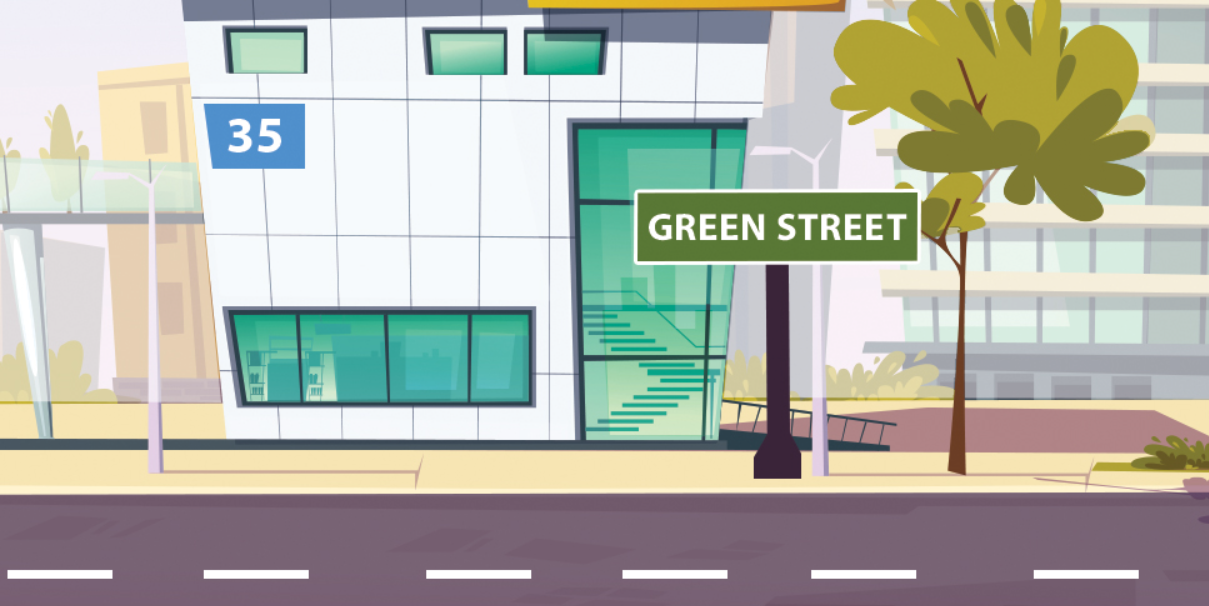 1.     Where do you live?
        I live at ________________.
2.     Where do you live?
        I live in ________________.
35 Green street
Tran Phu road
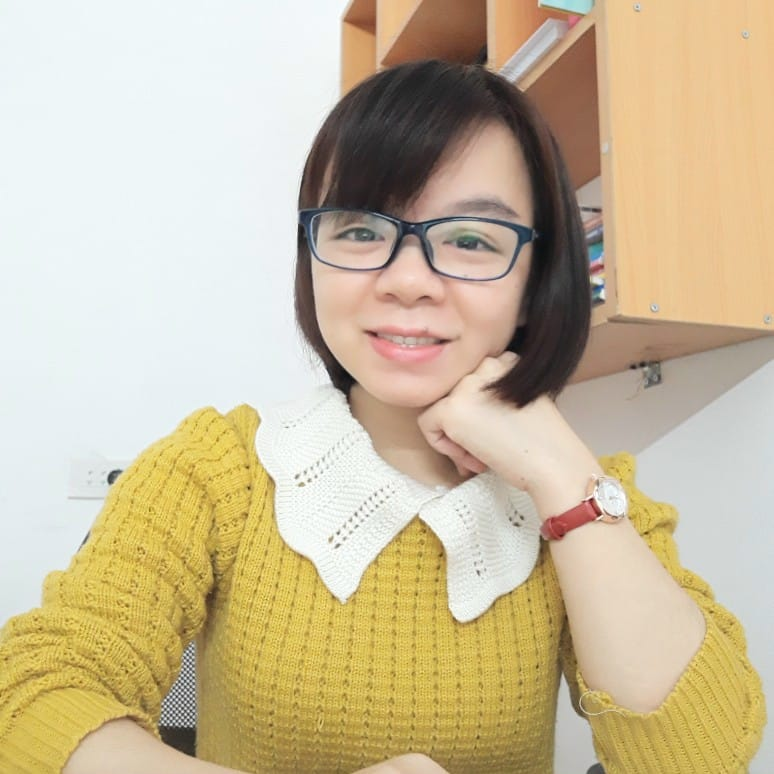 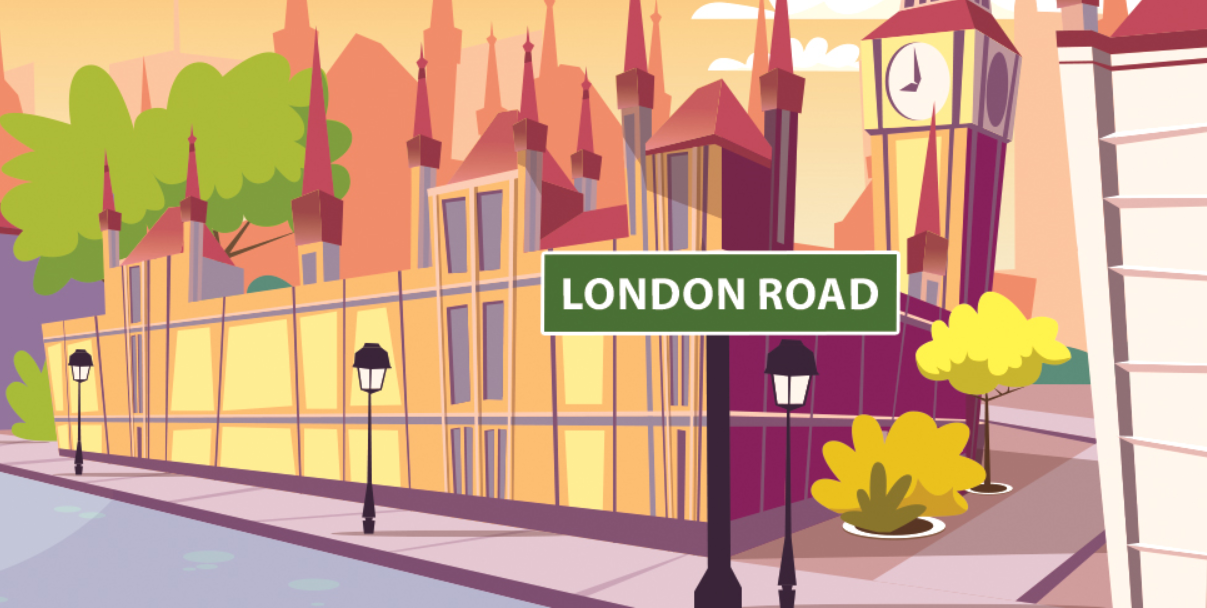 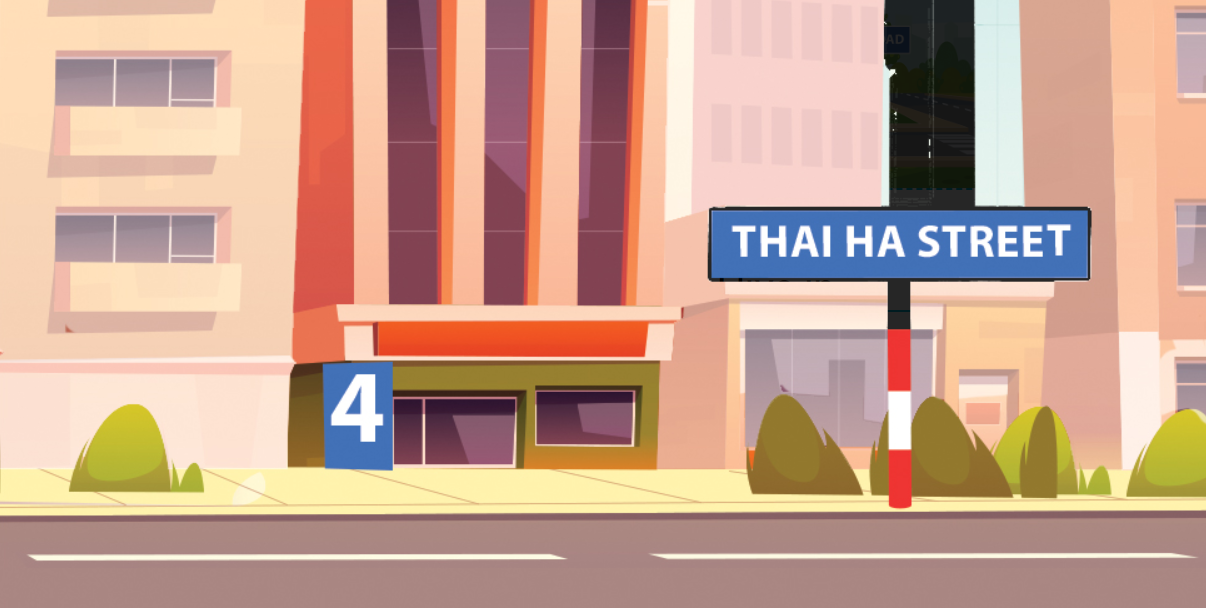 MsPham 
0936082789
Where
live
3.     __________ do you live?
        I live at ________________.
4.     Where do you __________?
        I live __________________.
4 Thai Ha street
in London road
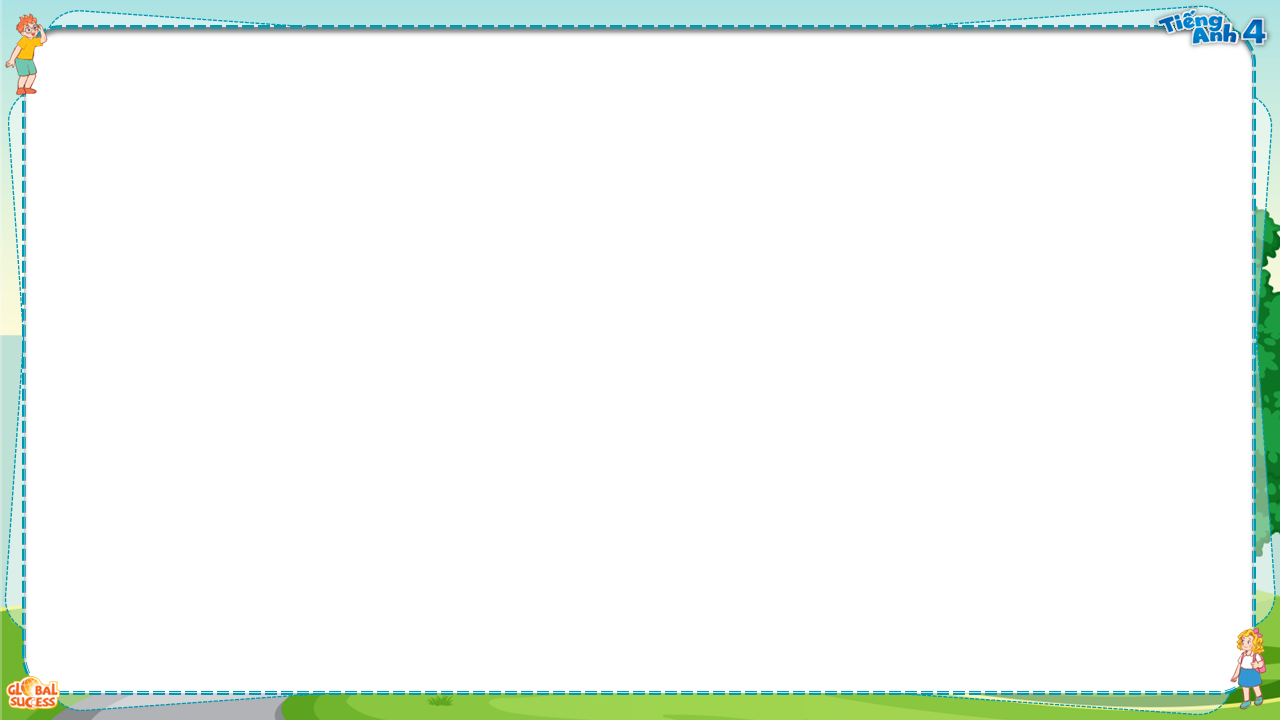 Let’s play.
6
Whispering
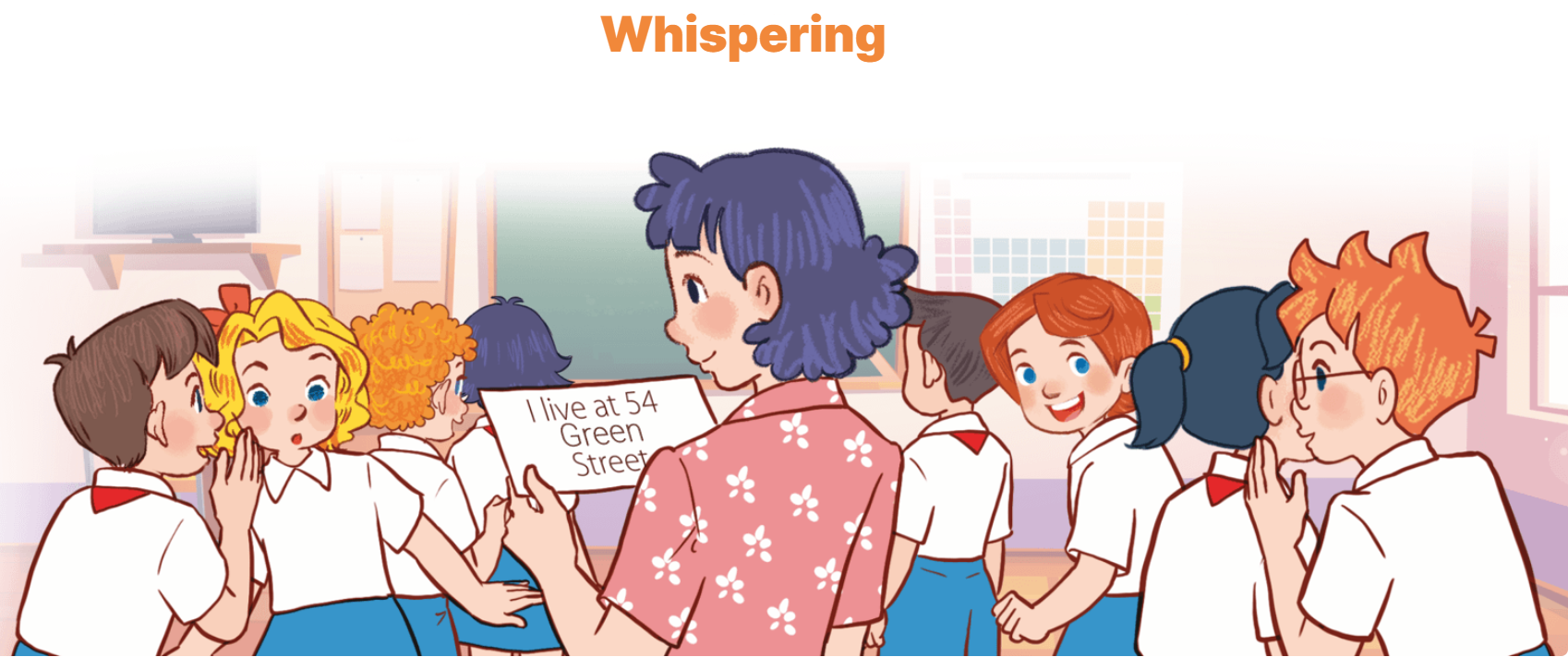 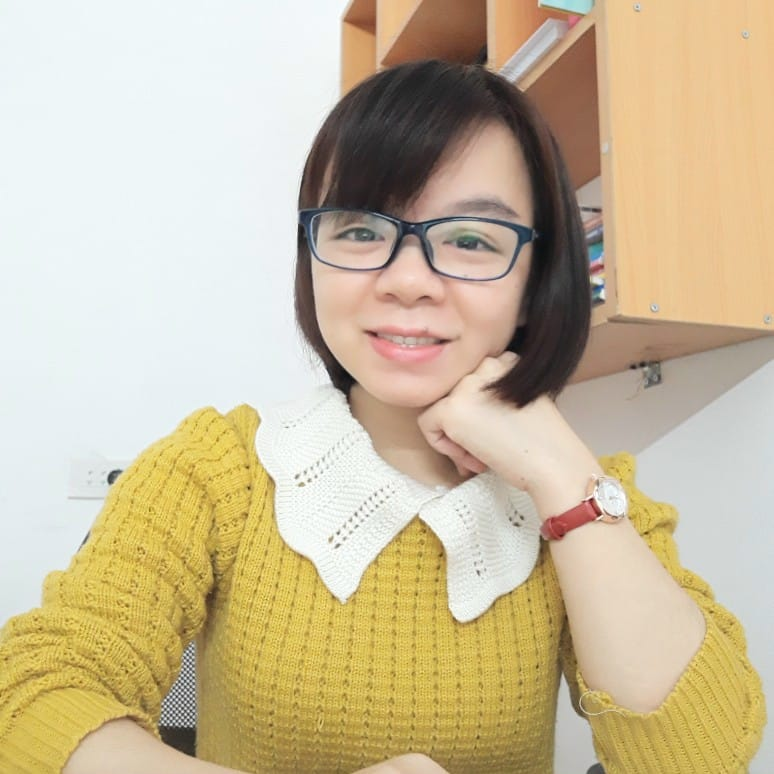 MsPham 
0936082789
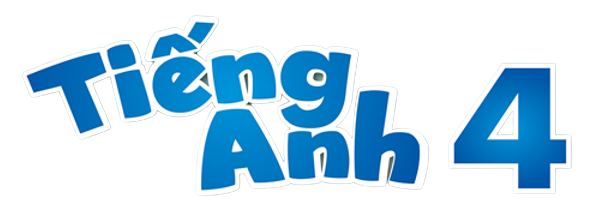 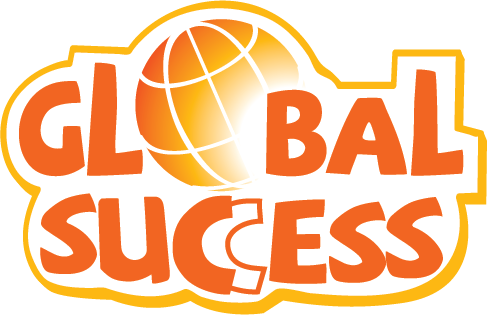 Mến gửi quý thầy cô!
Bộ bài giảng Tiếng Anh 1 - 4 Global này được biên soạn bởi MsPham, là công sức lao động và là tâm huyết của MsPham. Vì vậy, khi đăng kí nhận bài giảng, quý thầy cô được tùy ý chỉnh sửa cho phù hợp mục đích giảng dạy của mình.  
Tuy nhiên, mọi hình thức chia sẻ, trao đổi, mua bán, cho tặng bộ bài giảng này đều vi phạm và là ăn cắp. 
Kính mong thầy cô cùng mình giữ gìn sự cao quý của nghề giáo và cùng nhau tôn trọng công sức của đồng nghiệp.
		Trân trọng! 
		 MsPham – 0936082789
Thank you!
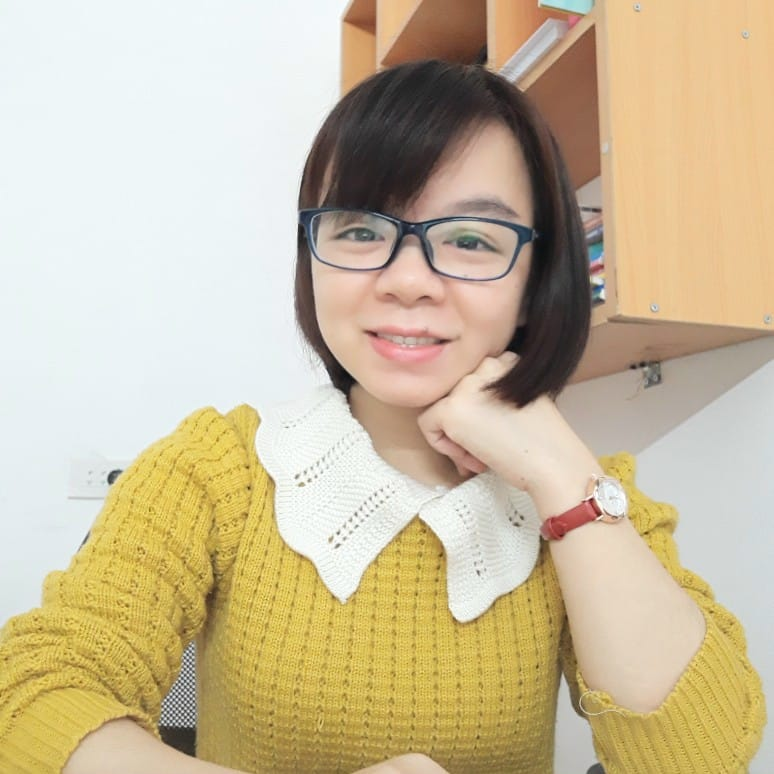 MsPham 
0936082789
For joining!